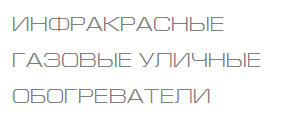 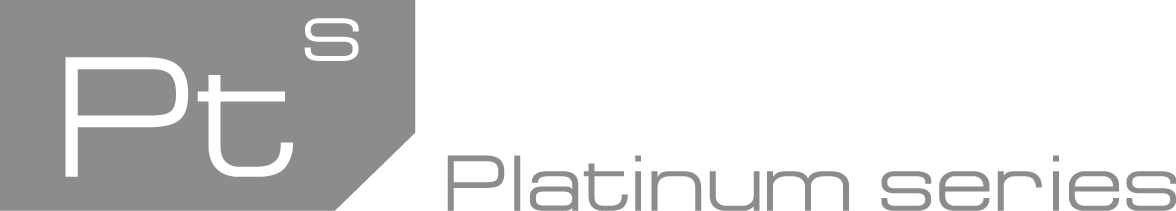 НОВЫЙ  ПРОДУКТ
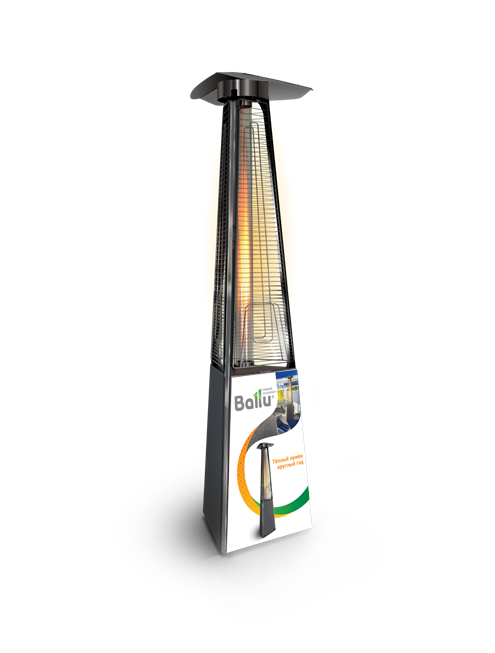 Уважаемые участники рынка HoReCa, ритейла и загородного строительства! 

Представляем Вам лучший инфракрасный газовый обогреватель, созданный ведущими российскими инженерами, дизайнерами и маркетологами BALLU INDUSTRIAL GROUP.


Результат нашей разработки: уникальный Газовый  камин  BALLU  MACHINE  серии  GLACE.
ОСВЕЩЕНИЕ
ЭФФЕКТИВНЫЙ ИНФРАКРАСНЫЙ ОБОГРЕВ
НАРУЖНАЯ РЕКЛАМА
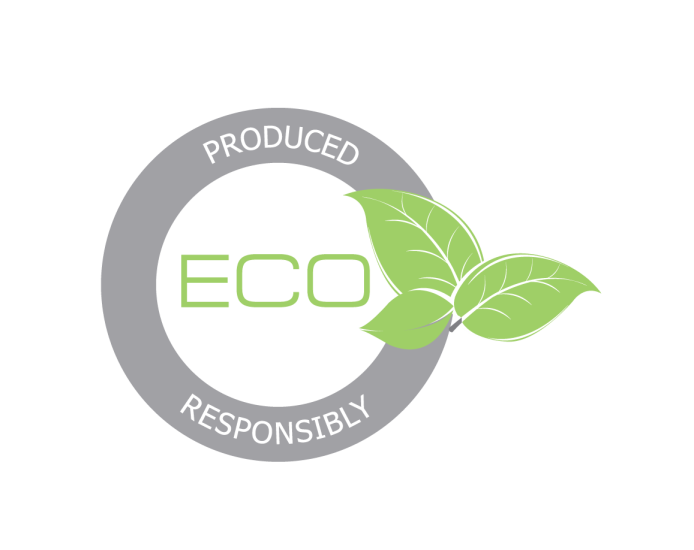 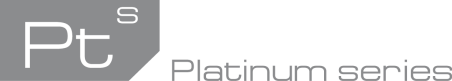 WWW.BALLU.RU
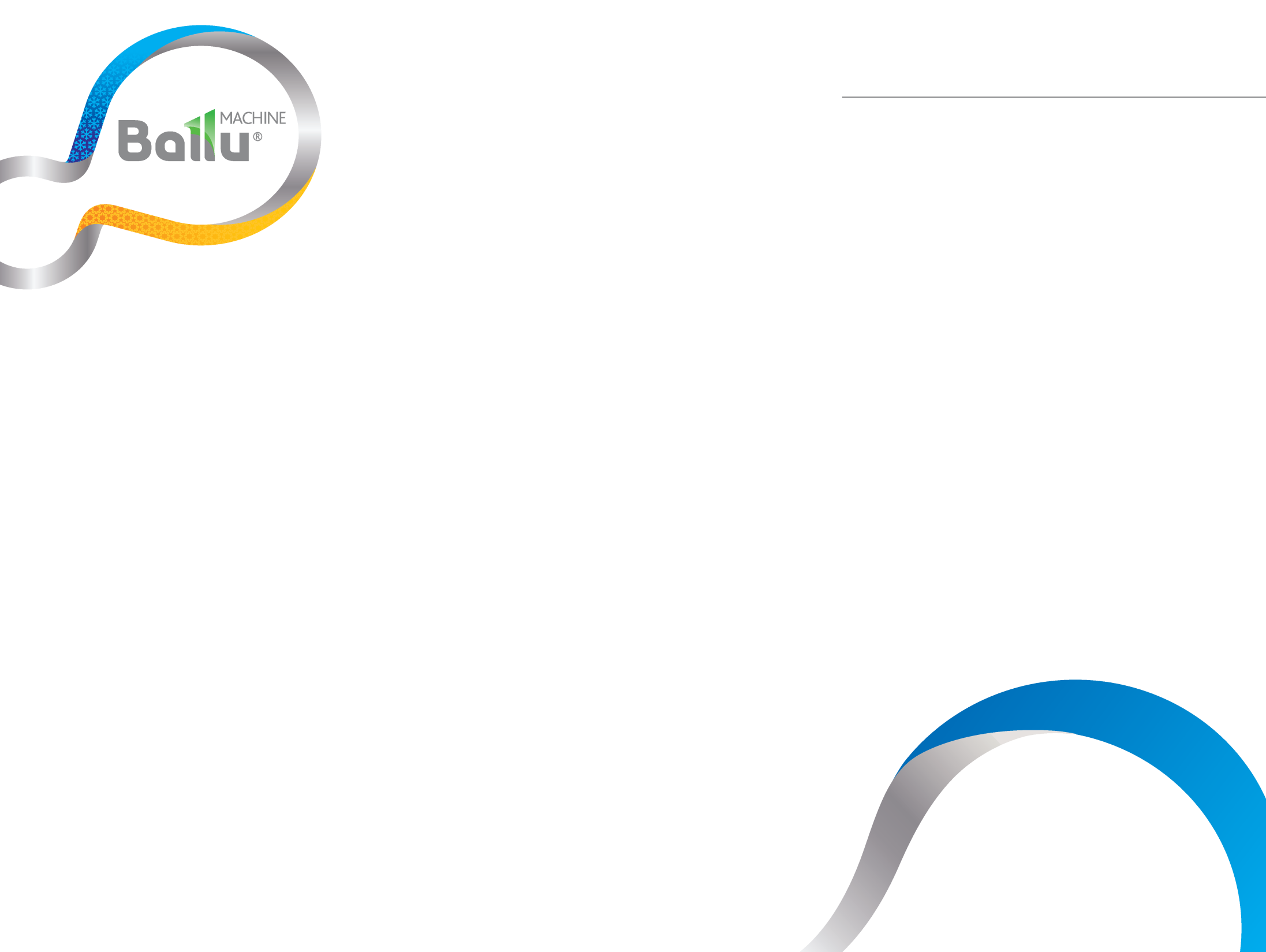 МИРОВОЙ СПРОС
С каждым годом инфракрасные газовые уличные обогреватели набирают популярность во всем мире. Наиболее широкое применение они нашли в странах Европы и Северной Америки. 

Владельцы кафе, ресторанов, гостиниц и частные пользователи высоко ценят этот продукт по объективным причинам: 


Качественный обогрев на открытом воздухе круглый год
Высокая эффективность и экономичность
Безопасность и надежность
Практичность использования 
Внешняя красота продукта
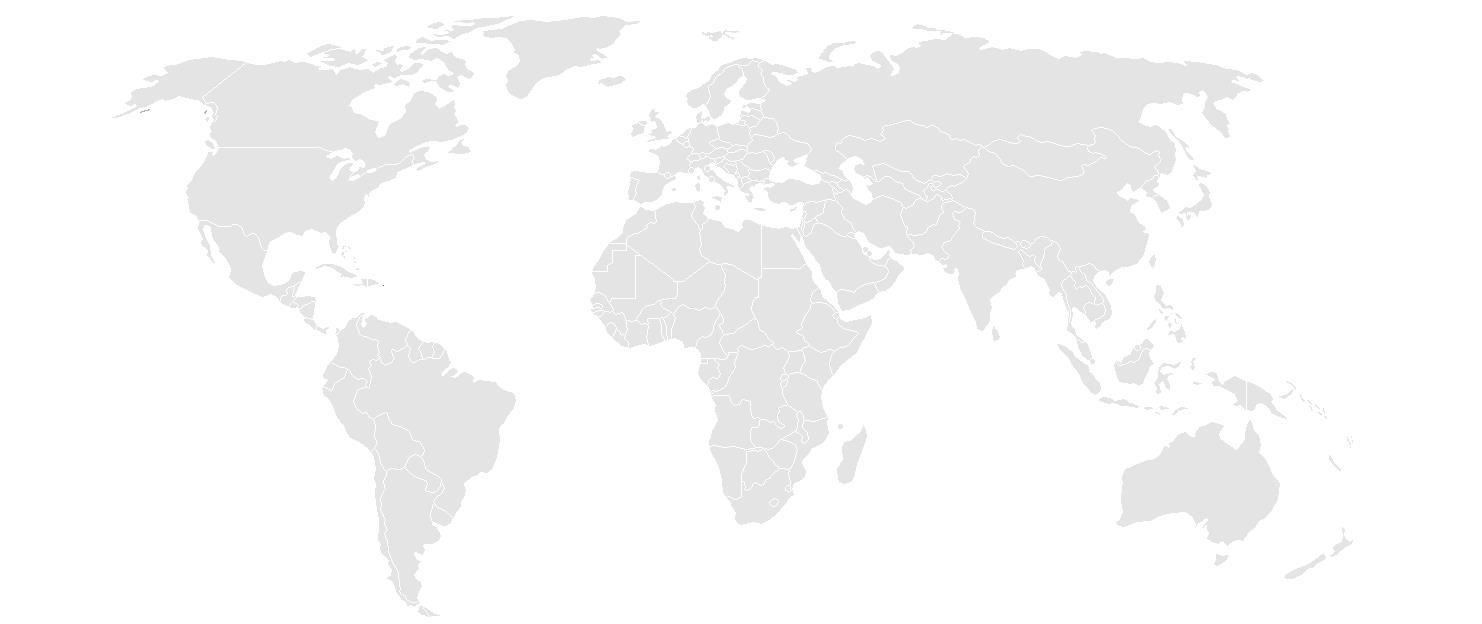 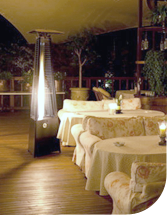 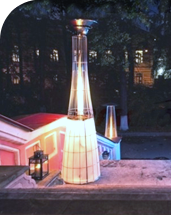 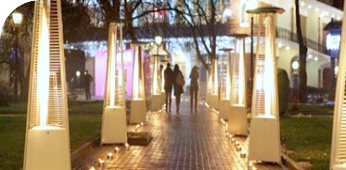 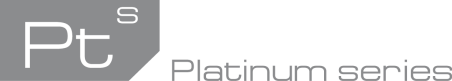 WWW.BALLU.RU
ПРОИЗВОДСТВО В РОССИИ
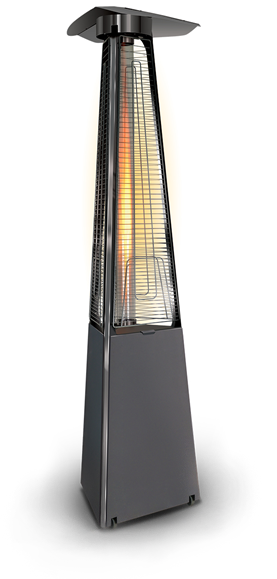 ИЖЕВСКИЙ ЗАВОД ТЕПЛОВОЙ ТЕХНИКИ – стратегический партнер BALLU INDUSTRIAL GROUP  по разработке и производству теплового оборудования в России. 

ПРОИЗВОДСТВЕННАЯ ПРОГРАММА
10 000 Газовых каминов/год

100% контроль качества готовой продукции


НАДЕЖНЫЙ ПРОДУКТ ДЛЯ РАБОТЫ 
в различных климатических условиях России
Первое серийное производство газовых каминов в России
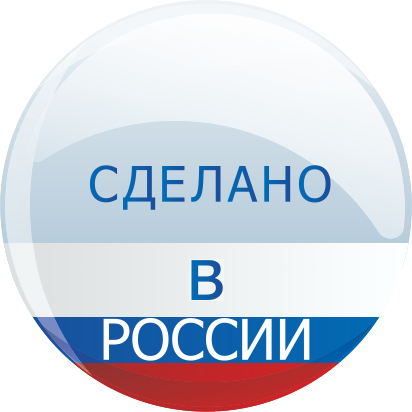 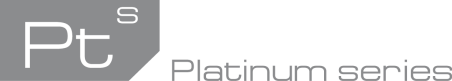 WWW.BALLU.RU
СФЕРЫ ПРИМЕНЕНИЯ
HoReCa
Кафе. Рестораны. Гостиницы.

ЦЕНТРЫ ОТДЫХА  на открытом воздухе

МЕРОПРИЯТИЯ
В парках. У воды. В горах.

ЗАГОРОДНАЯ ЖИЗНЬ
Таун-хаусы. Загородные дома. Дачи.
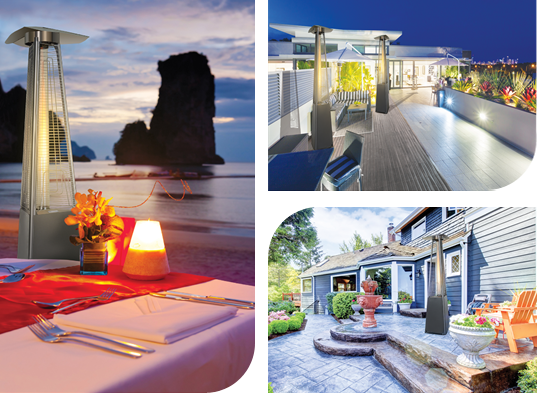 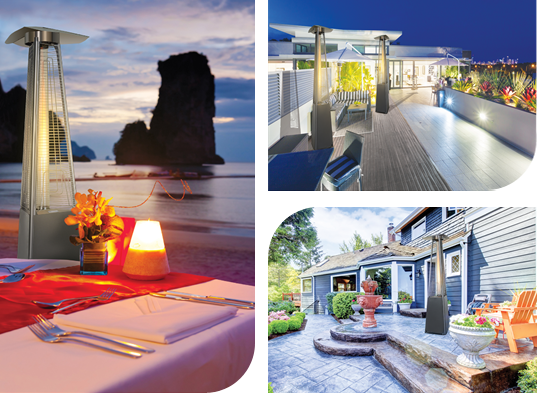 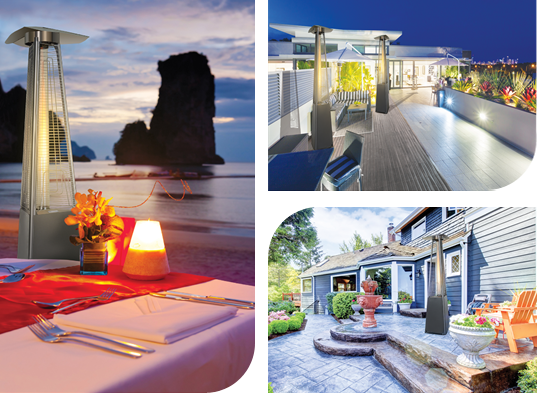 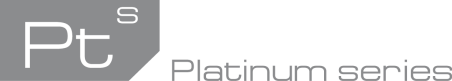 WWW.BALLU.RU
СЕЗОННОСТЬ ПРОДАЖ
В течение года отмечаются 2 периода ПОВЫШЕННОГО СПРОСА на газовые камины: 


март – май

август – октябрь
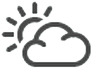 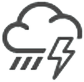 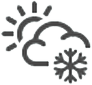 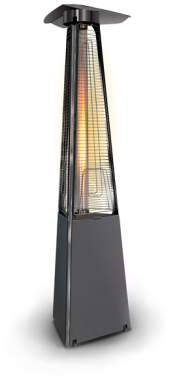 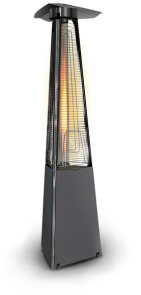 АКТИВНЫЕ ПРОДАЖИ В ТЕЧЕНИЕ ГОДА
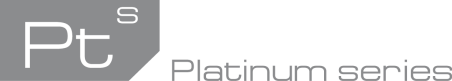 WWW.BALLU.RU
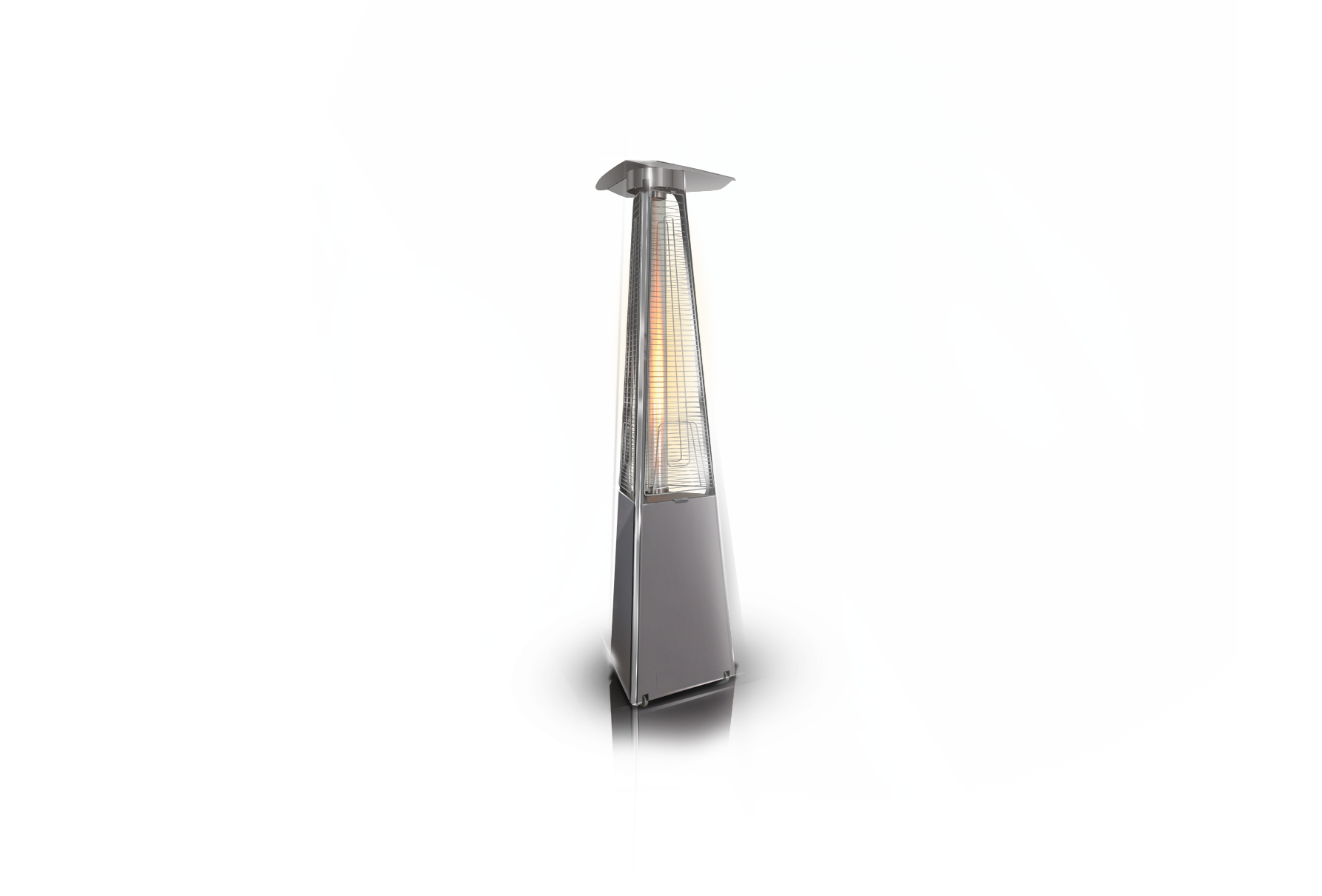 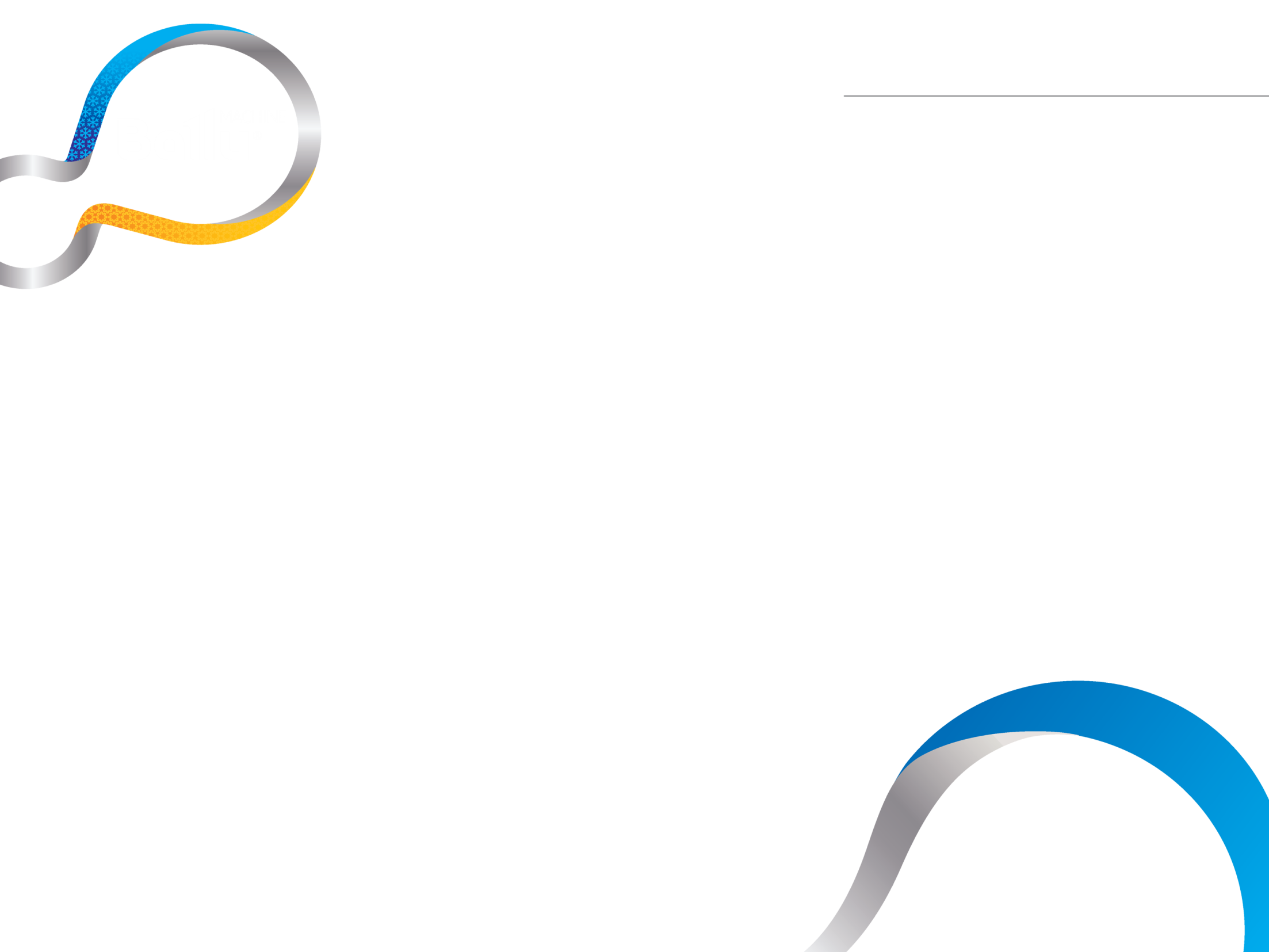 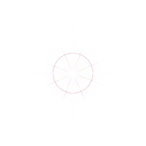 КОНСТРУКТИВНЫЕ ОСОБЕННОСТИ
МОЩНОСТЬ ДО 13 КВТ
Козырек защищает колбу от атмосферных осадков и отражает ИК лучи к окружающим объектам
Двойной дефлектор из нержавеющей стали (AISI 430) предотвращает высекание пламени
Встроенный дожигатель специальной формы увеличивает КПД на 15% за счет полного сгорания топлива
Термальная стеклянная японская колба с повышенными характеристиками теплоотдачи, стойкая к высоким перепадам температур и атмосферным осадкам
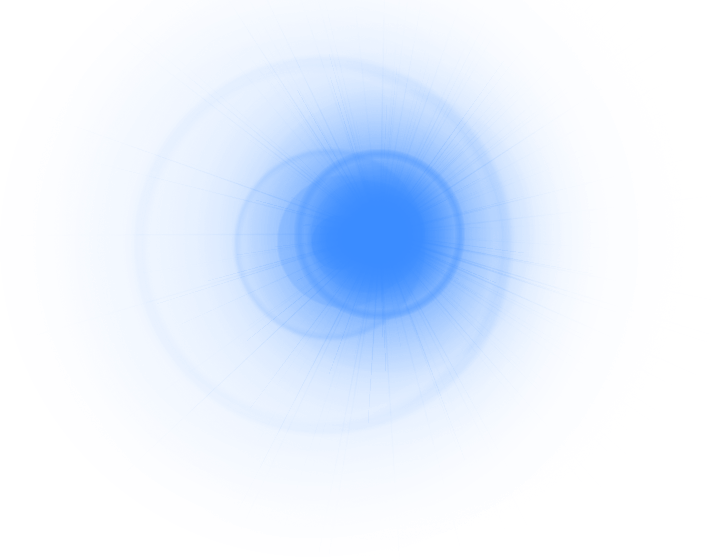 Удобная ручка для быстрого доступа к панели управления и баллону
Внутреннее пространство для скрытой установки баллона 27 л.
Встроенные магниты крепко фиксируют боковую панель
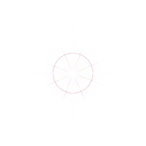 Два колеса со стопорами, третье колесо вращается на 3600
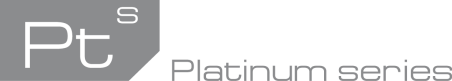 WWW.BALLU.RU
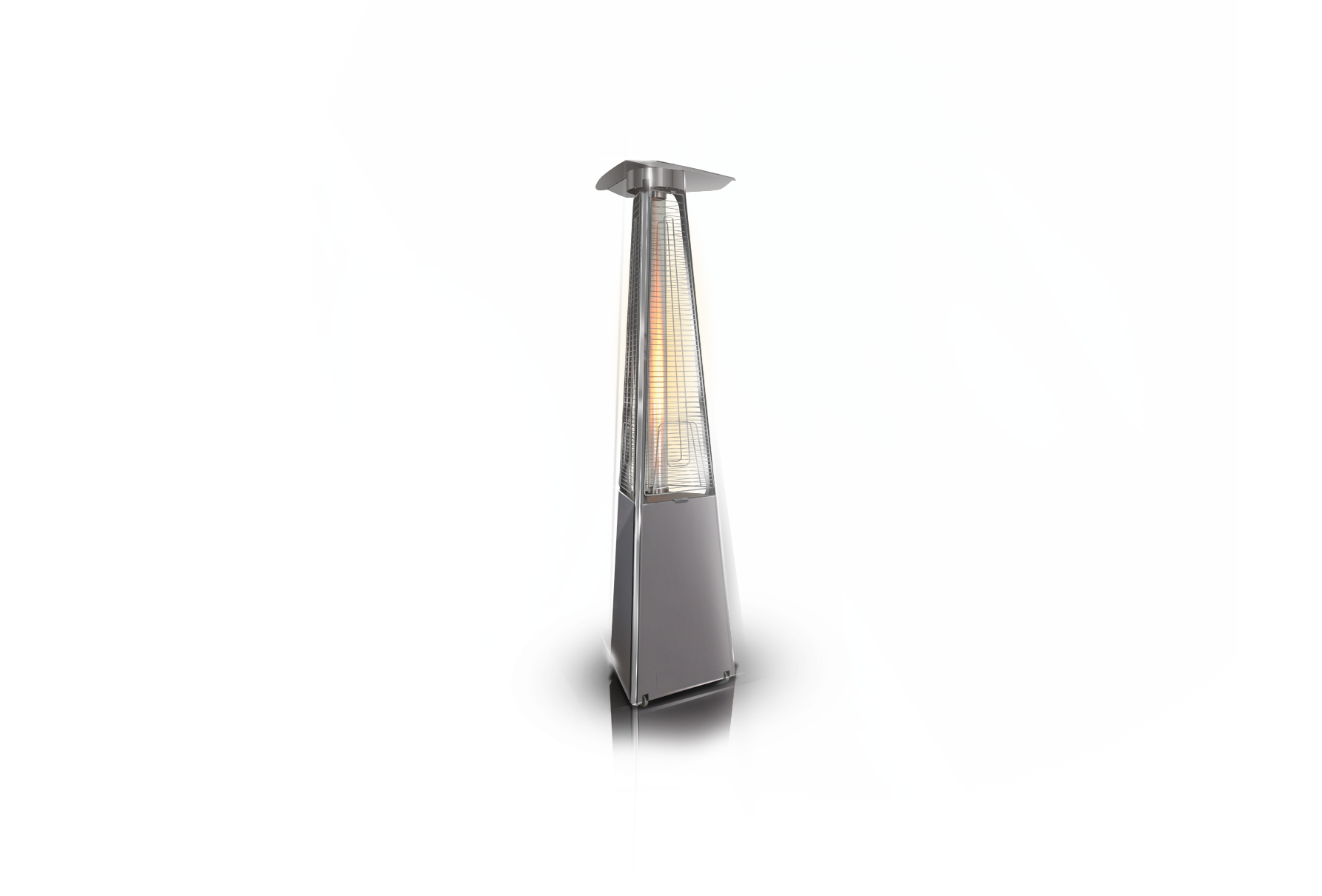 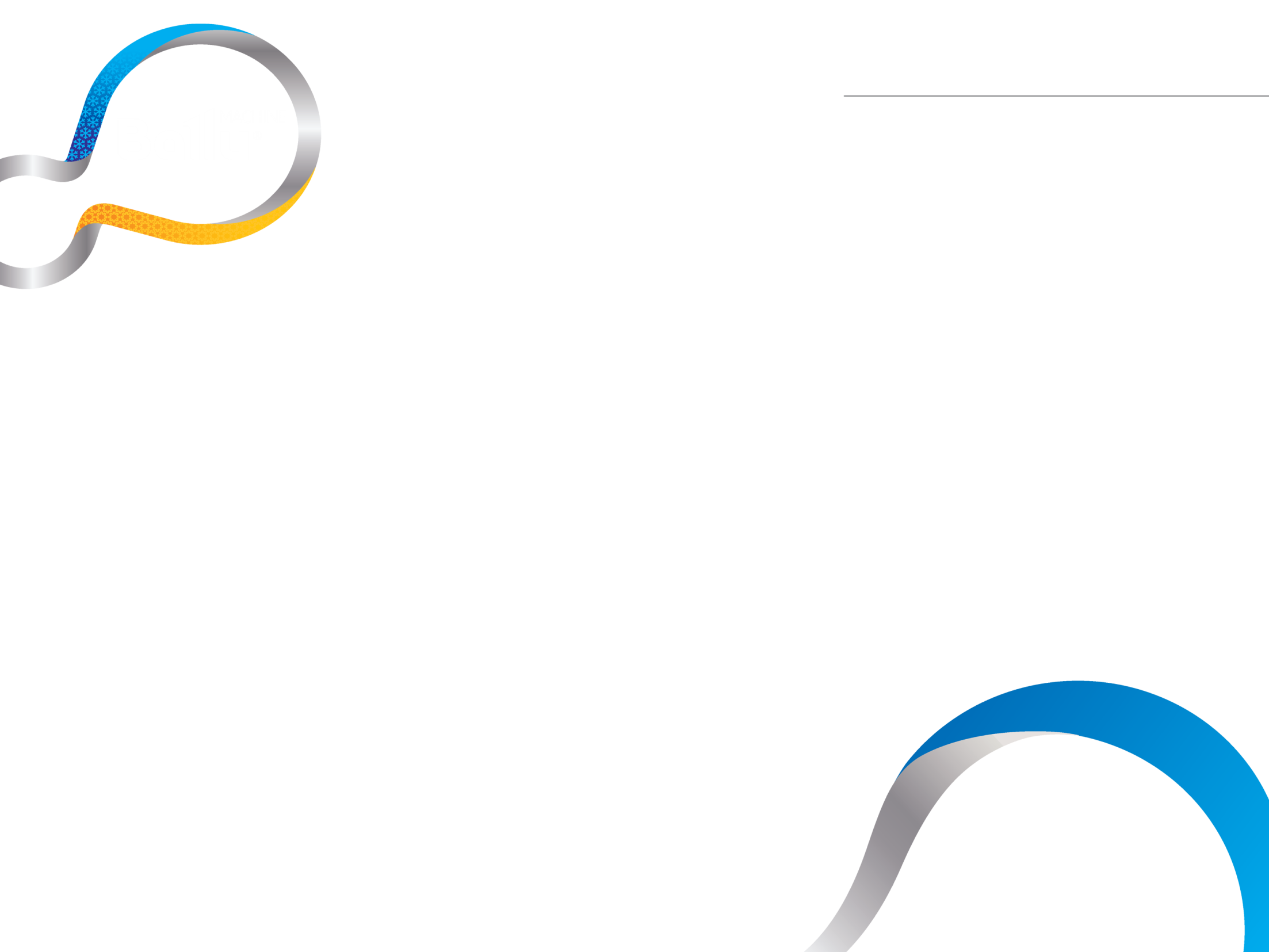 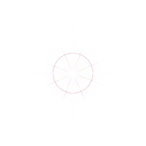 ПОВЫШЕННАЯ ПРОЧНОСТЬ
Мы выбираем качественные материалы и комплектующие повышенной  прочности
Прочные металлические решетки из легированной нержавеющей стали (AISI 430) обеспечены дополнительной прочностью,  стойки к коррозии
Горелка из легированной нержавеющей стали (AISI 430) наделена высокой прочностью, стойкая к коррозии
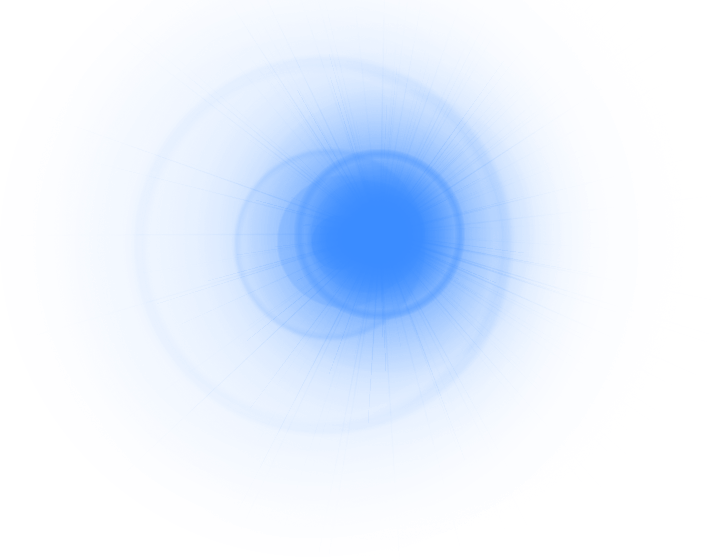 Фирменный редуктор давления и гибкий шланг (в комплекте)
Газовый баллон прочно фиксируется при помощи защитного хомута
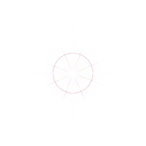 Боковые панели и корпус выполнены из высококачественной стали с полимерным покрытием для максимальной защиты от коррозии.
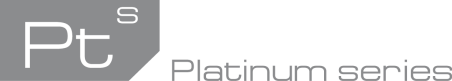 WWW.BALLU.RU
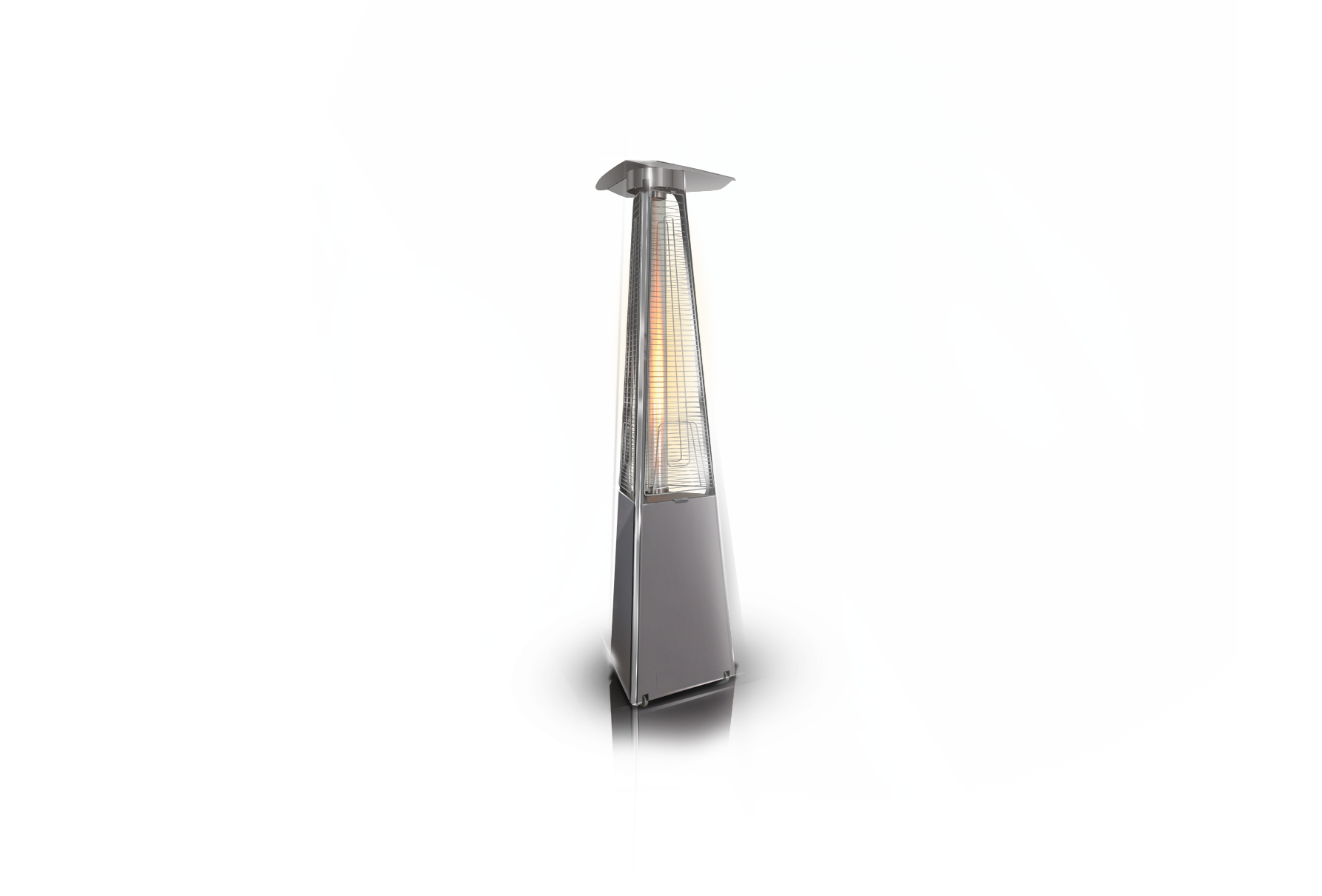 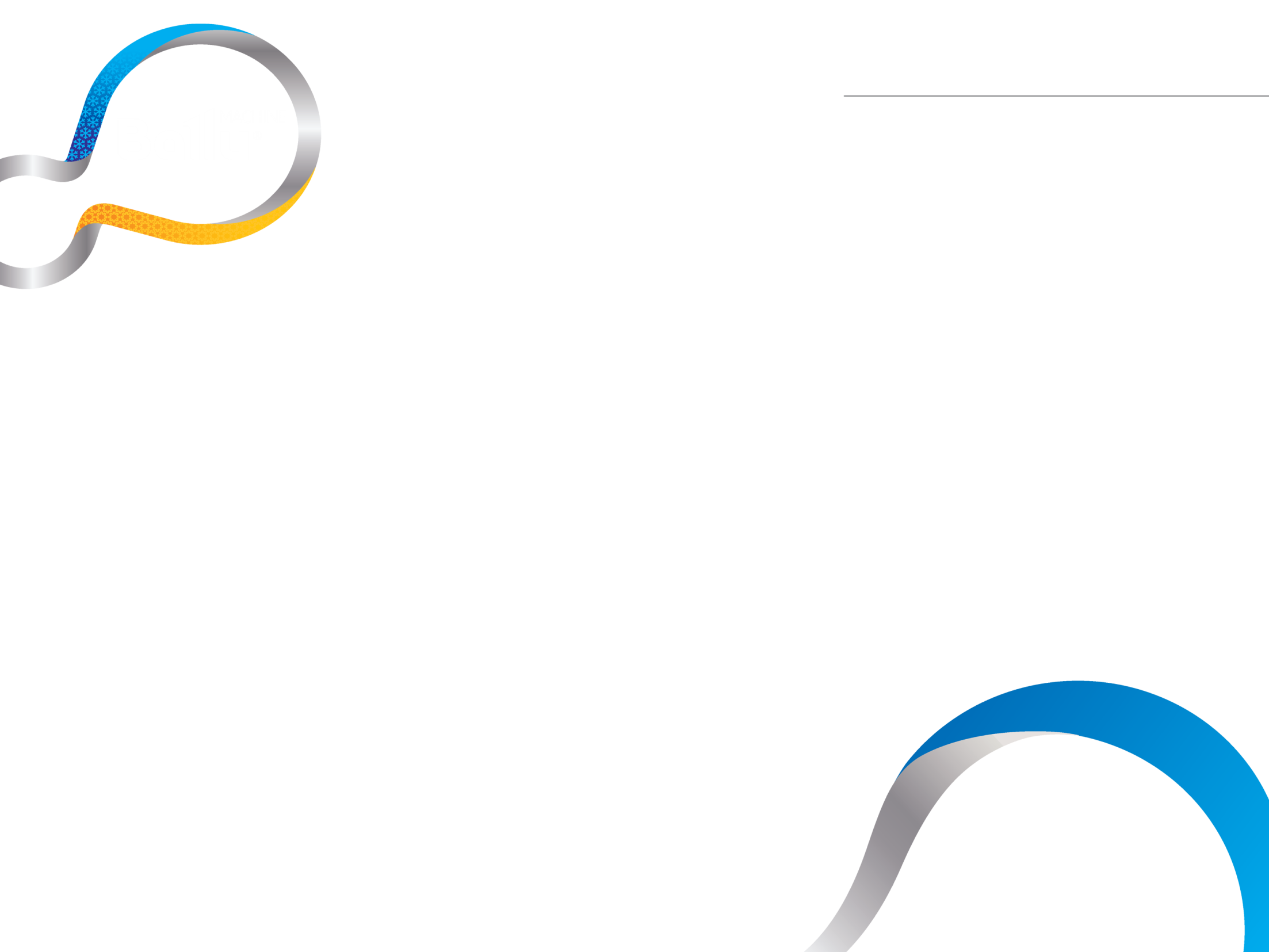 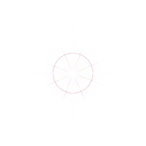 БЕЗОПАСНОСТЬ
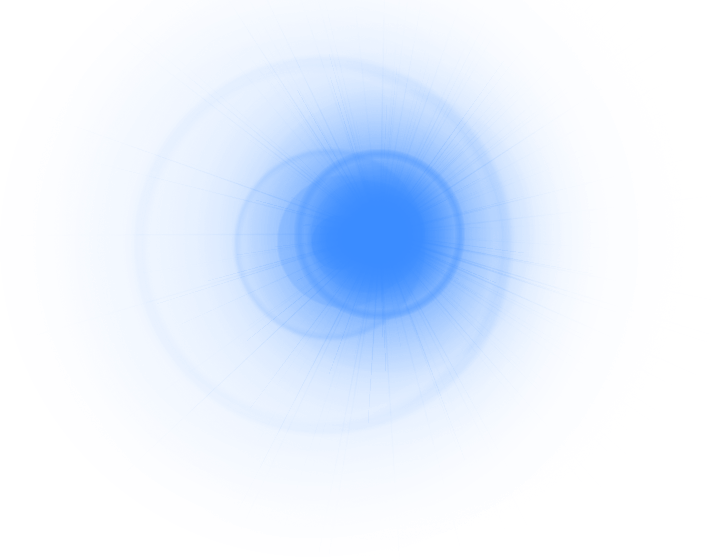 Многоуровневая система безопасности защитит пользователя в процессе эксплуатации
Уникальная конструкция дожигателя обеспечивает 100% сгорание топливной смеси
Термоэлектрический датчик затухания пламени отключает подачу газа
Датчик загазованности: останавливает подачу газа, если уровень углекислого газа достигает критической отметки
Датчик наклона: отключает пламя при наклоне газового обогревателя более чем на 45 °
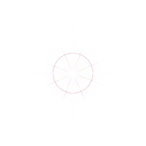 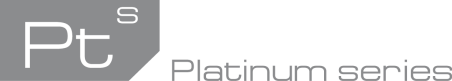 WWW.BALLU.RU
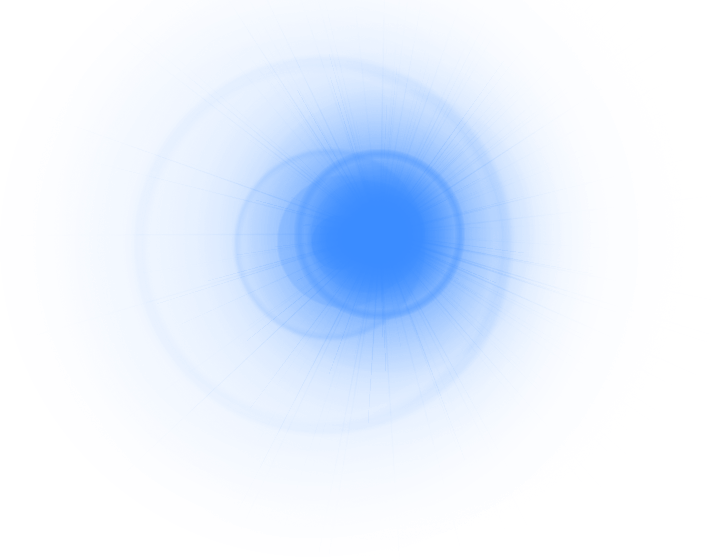 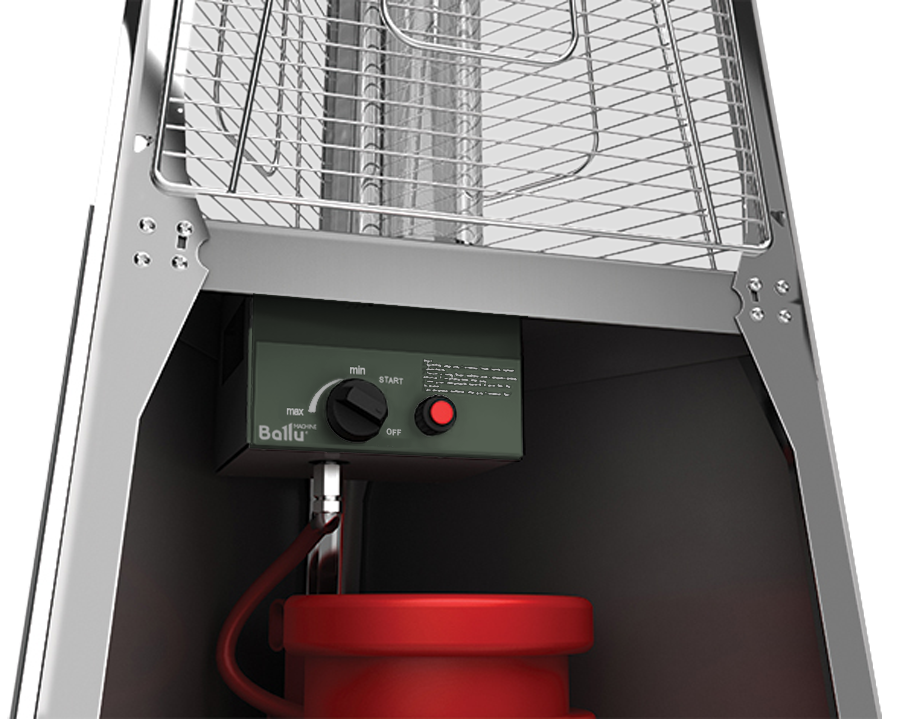 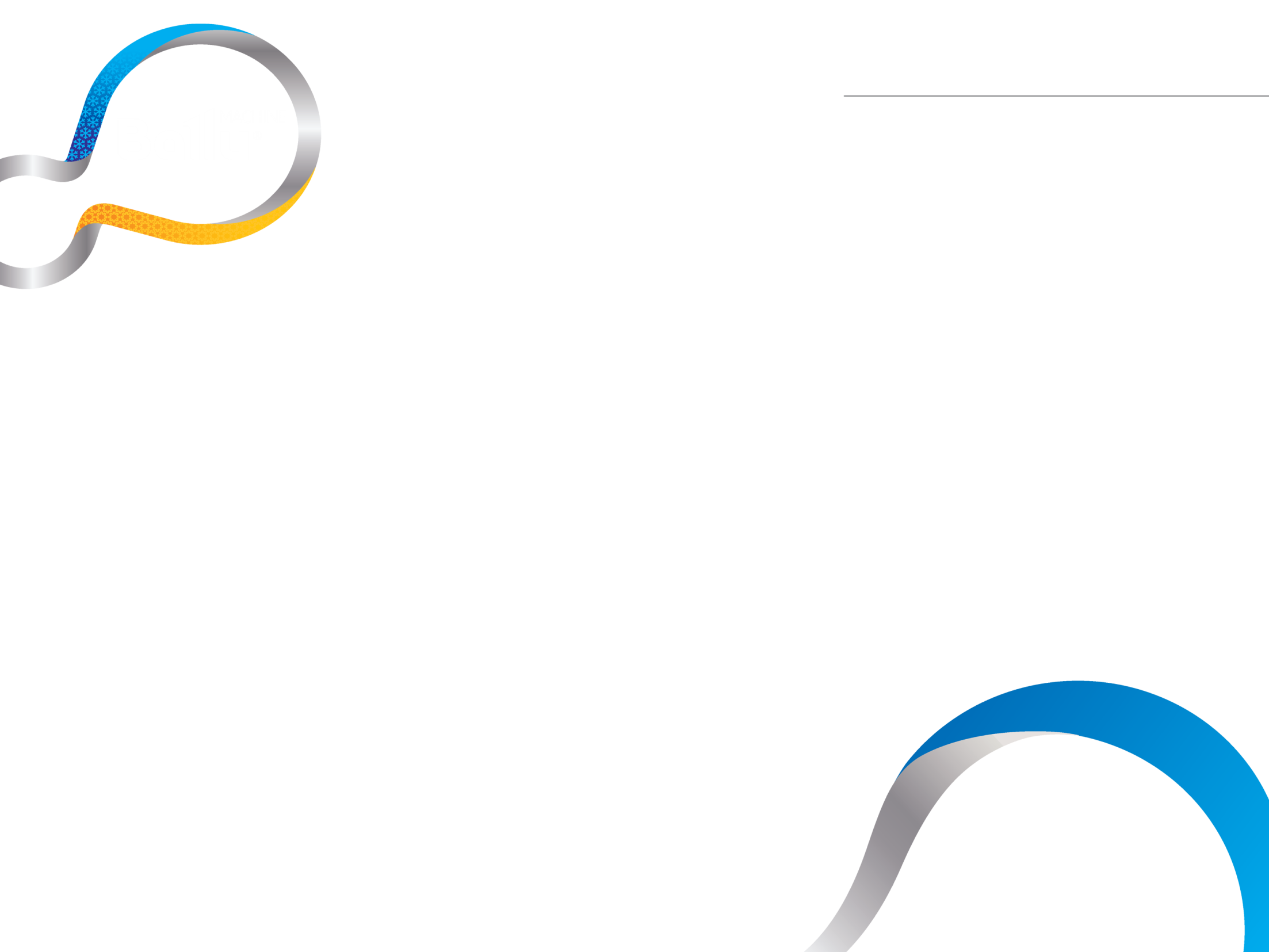 БЛОК УПРАВЛЕНИЯ
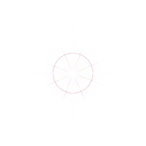 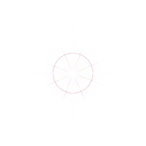 Пошаговая инструкция по управлению газовым камином
Плавная бесступенчатая регулировка мощности
Электро-пьезоэлемент выдает искру автоматически (в отличие от обычного пьезоэлемента)
Экономичность прибора  достигается за счет регулируемого расхода газа 300-1000 г/час.
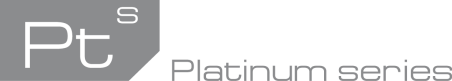 WWW.BALLU.RU
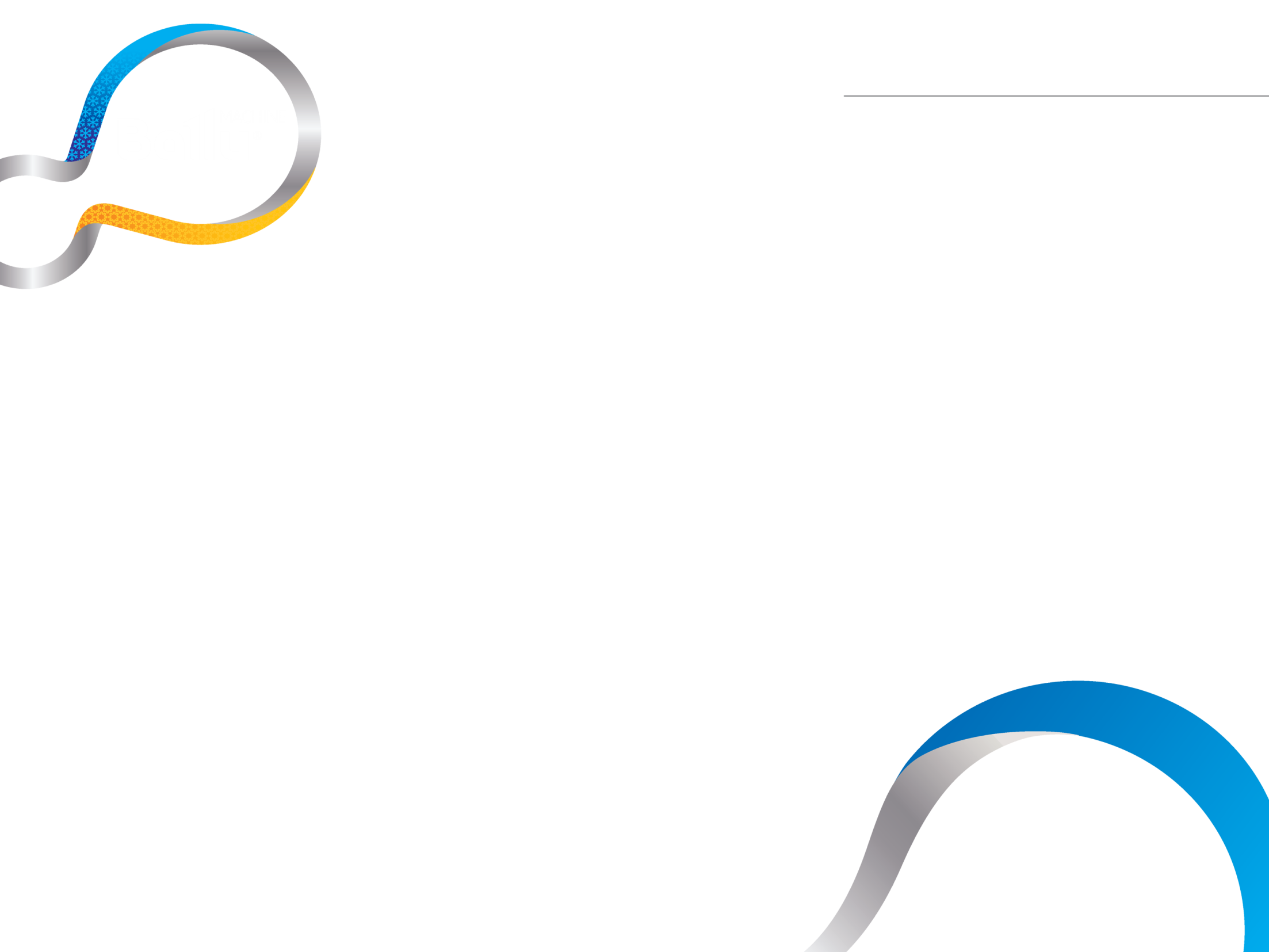 СИСТЕМА КОНТРОЛЯ КАЧЕСТВА
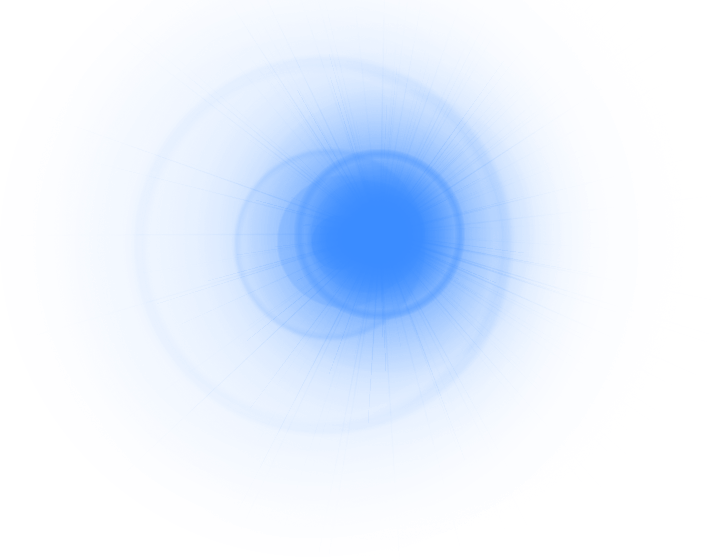 Каждый собранный газовый камин BALLU MACHINE проходит тестирование на работоспособность и срабатывание системы безопасности по 27 пунктам протокола испытаний
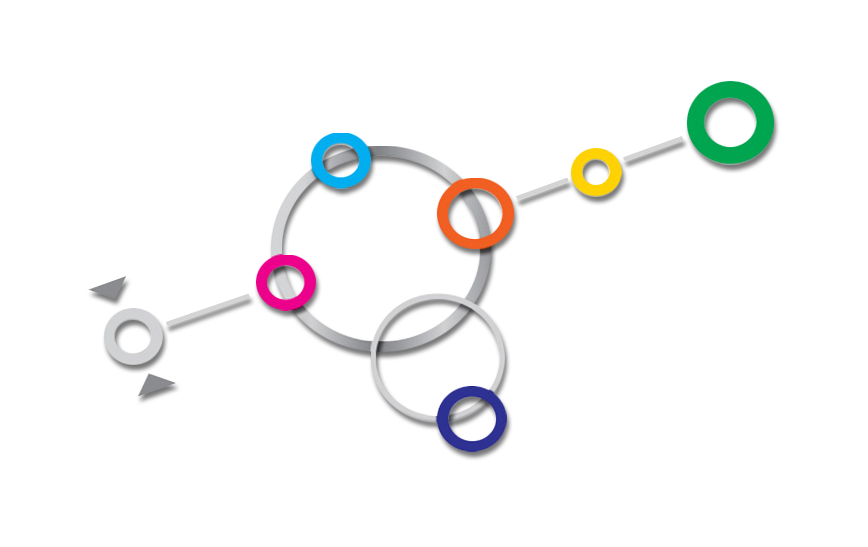 Контроль на участках производственного цикла
ГАЗОВЫЙ КАМИН BALLU MACHINE
Гарантийное обслуживание
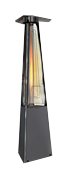 Производство и сборка продукции
Закупка сырья и комплектующих
Контроль  готовой продукции (тестирование)
Разработка технологических процессов
Входной контроль материалов   и комплектующих
Обратная  связь,  контроль сервисной службы
Инновации
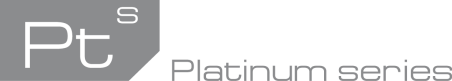 WWW.BALLU.RU
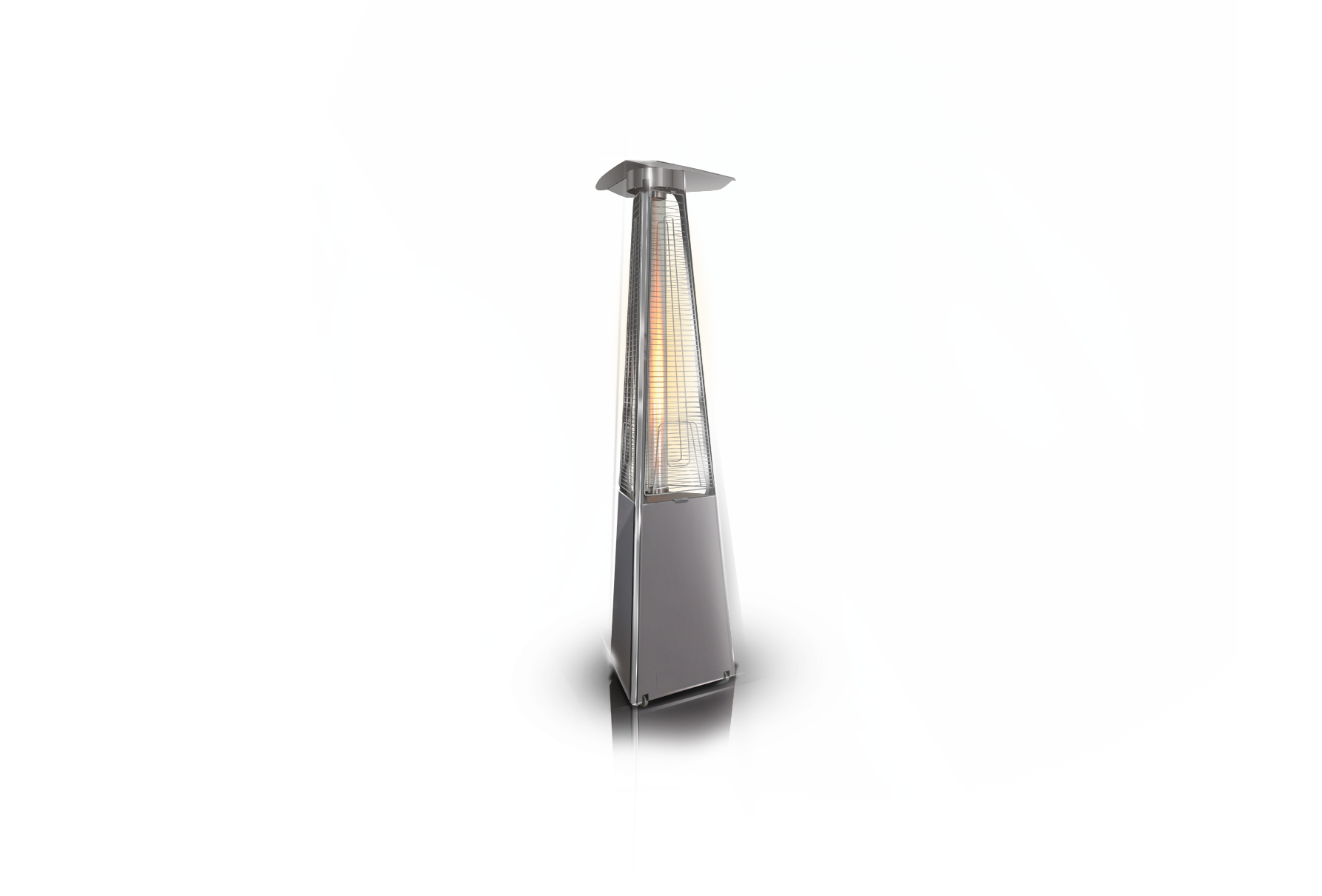 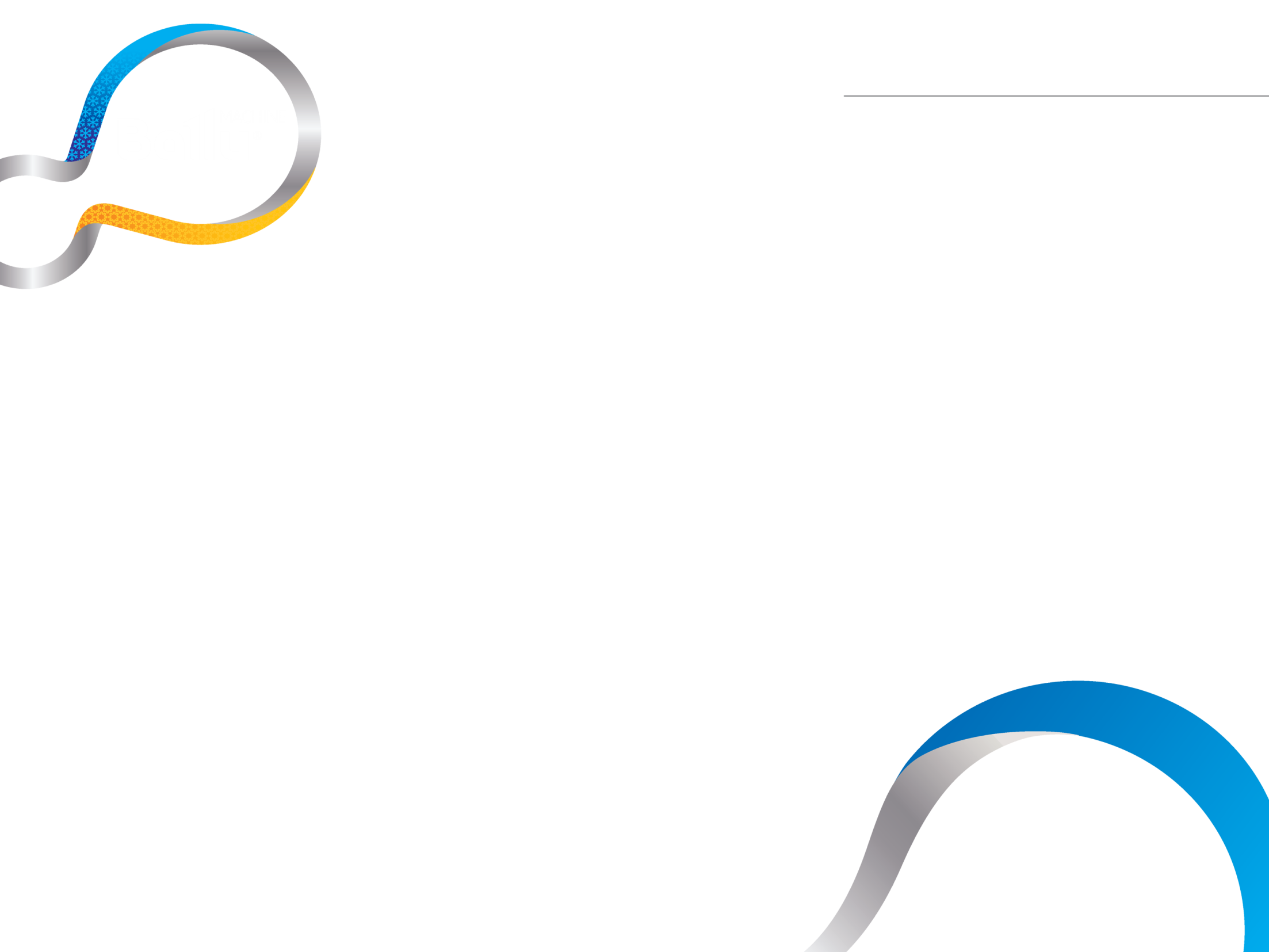 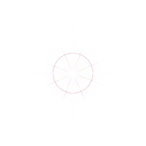 ЭКОНОМИЧНОСТЬ И ЭКОЛОГИЧНОСТЬ
Экономичность прибора достигается за счет регулируемого расхода газа 300 – 1 000 г/час
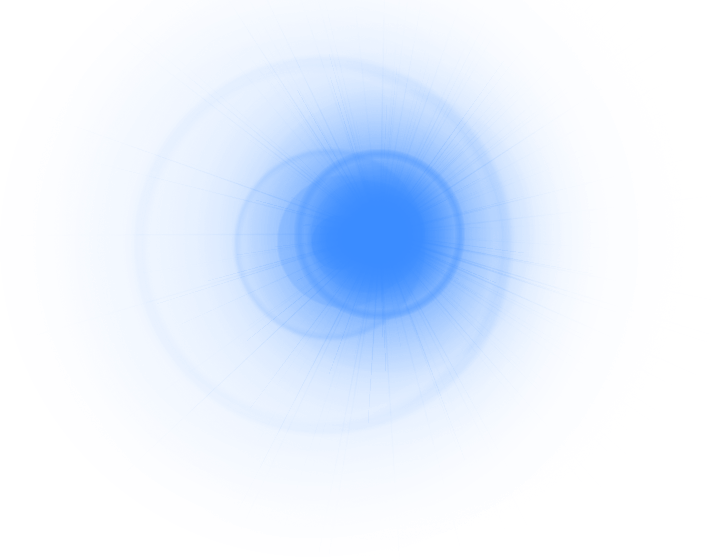 1 газовый баллон 27 литров обеспечивает от 25 до 50 часов непрерывной работы
Уникальная конструкция дожигателя обеспечивает 100% сгорание топливной смеси. Это позволяет защитить природу от выброса вредных примесей. На 30% сокращен выброс углекислого газа CO2
В среднем 1 кВт «газового» тепла более чем в 2 раза дешевле «электрического»
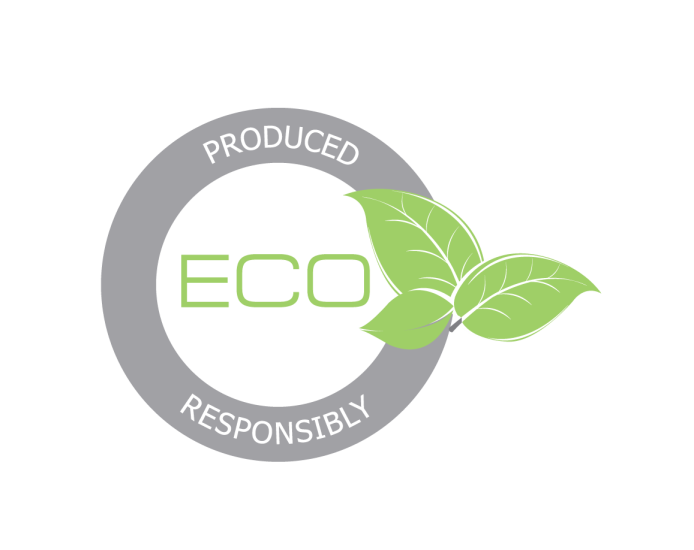 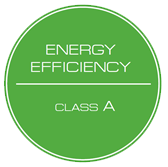 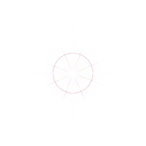 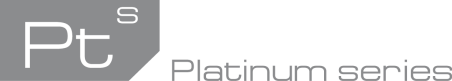 WWW.BALLU.RU
ЭФФЕКТИВНОСТЬ  ПРОДУКТА
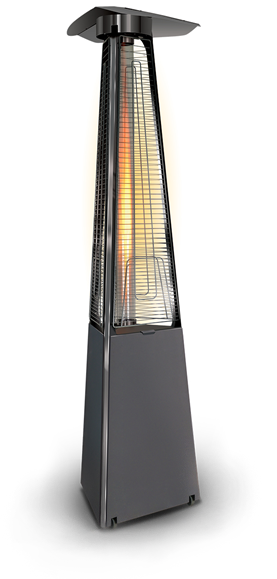 МОЩНОСТЬ ДО 13 КВТ
ТЕПЛО
В 5 раз эффективнее обогревателей типа «грибок», распределение тепла в радиусе 2-х метров.
СВЕТ
Живой огонь высотой до 1,5 метров заключен в термальную стеклянную японскую колбу с повышенными характеристиками теплоотдачи, стойкой к высоким перепадам температур и атмосферным осадкам.
ЭНЕРГОЭФФЕКТИВНЫЙ
ЭКОЛОГИЧНЫЙ
ЗАЩИТА
Три уровня безопасности, отключение прибора при падении, автоматическое прекращение подачи газа при: непредвиденной утечке газа, при отсутствии пламени в колбе.
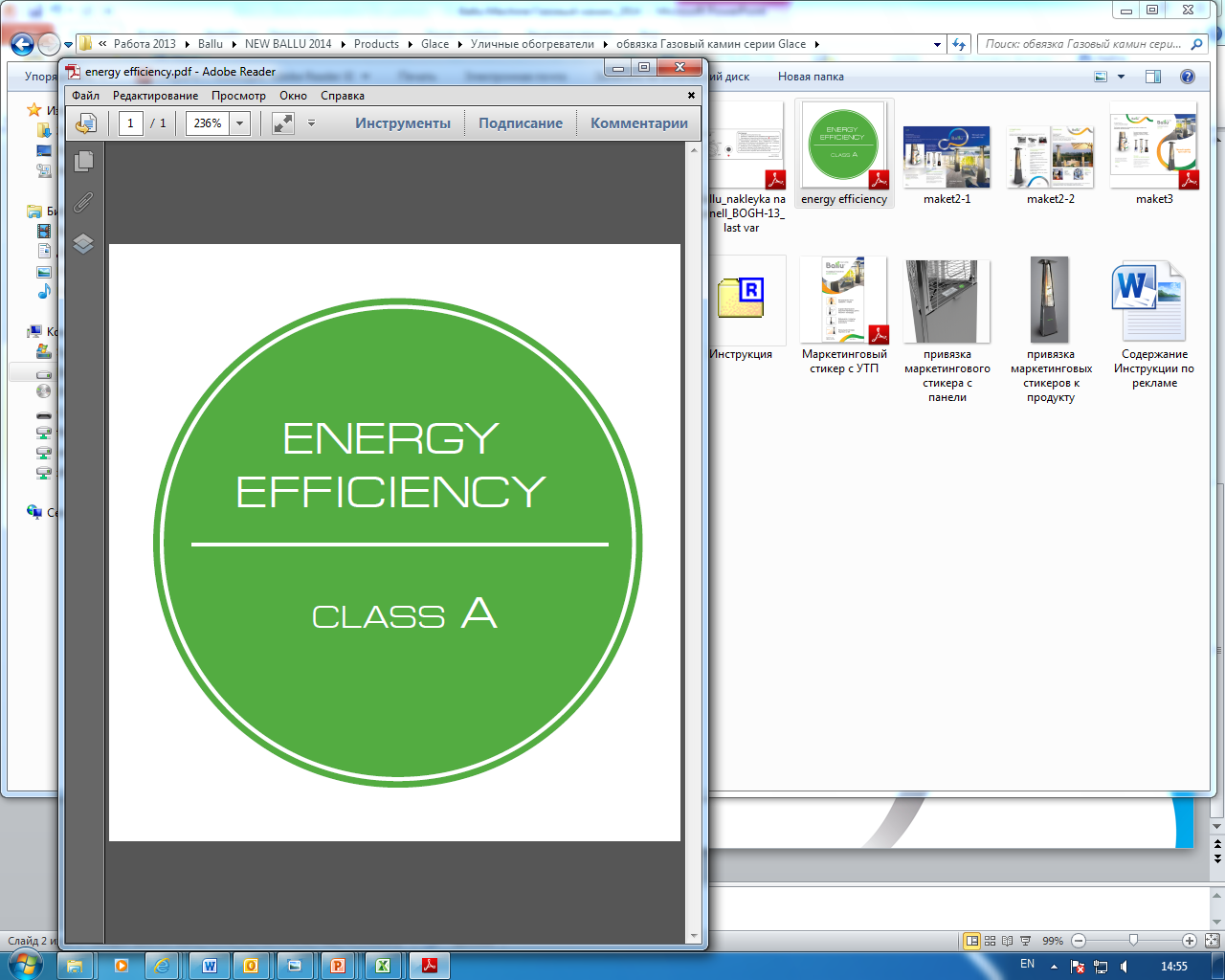 МОБИЛЬНОСТЬ
Свободное движение продукта на 360°, легкое перемещение по любой поверхности (3 скрытых колеса со стопорами в комплекте).
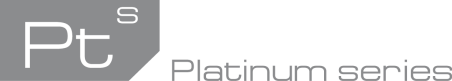 WWW.BALLU.RU
ЭФФЕКТИВНОСТЬ  ПРОДУКТА
При уличной температуре воздуха +10°С, газовый камин способен повысить температуру воздуха до +25°С (на площади 10 кв.м.)
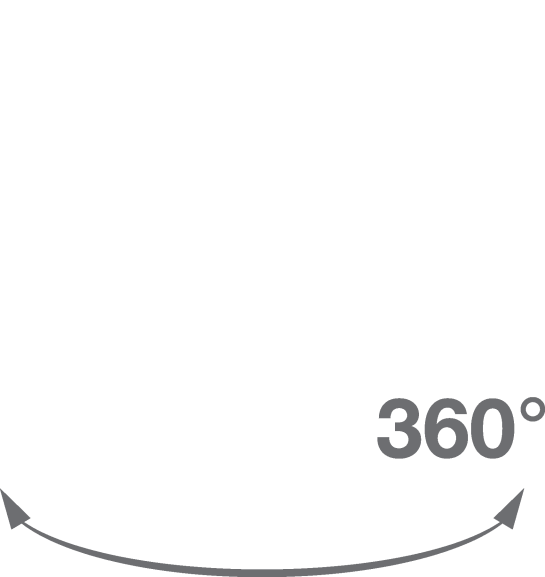 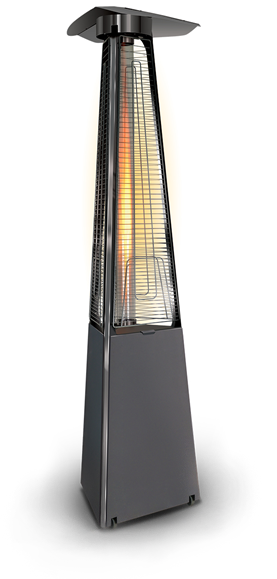 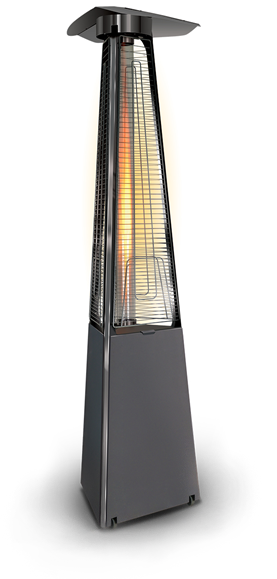 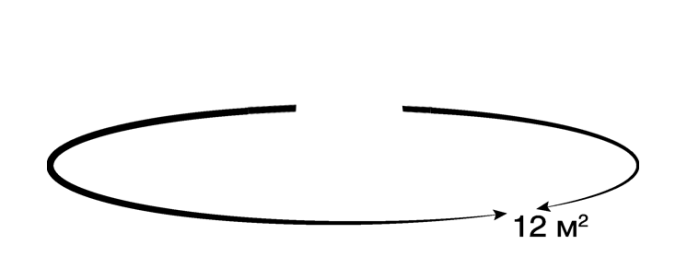 Распределение тепла в радиусе 2 метров
Мобильность
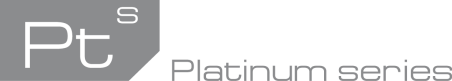 WWW.BALLU.RU
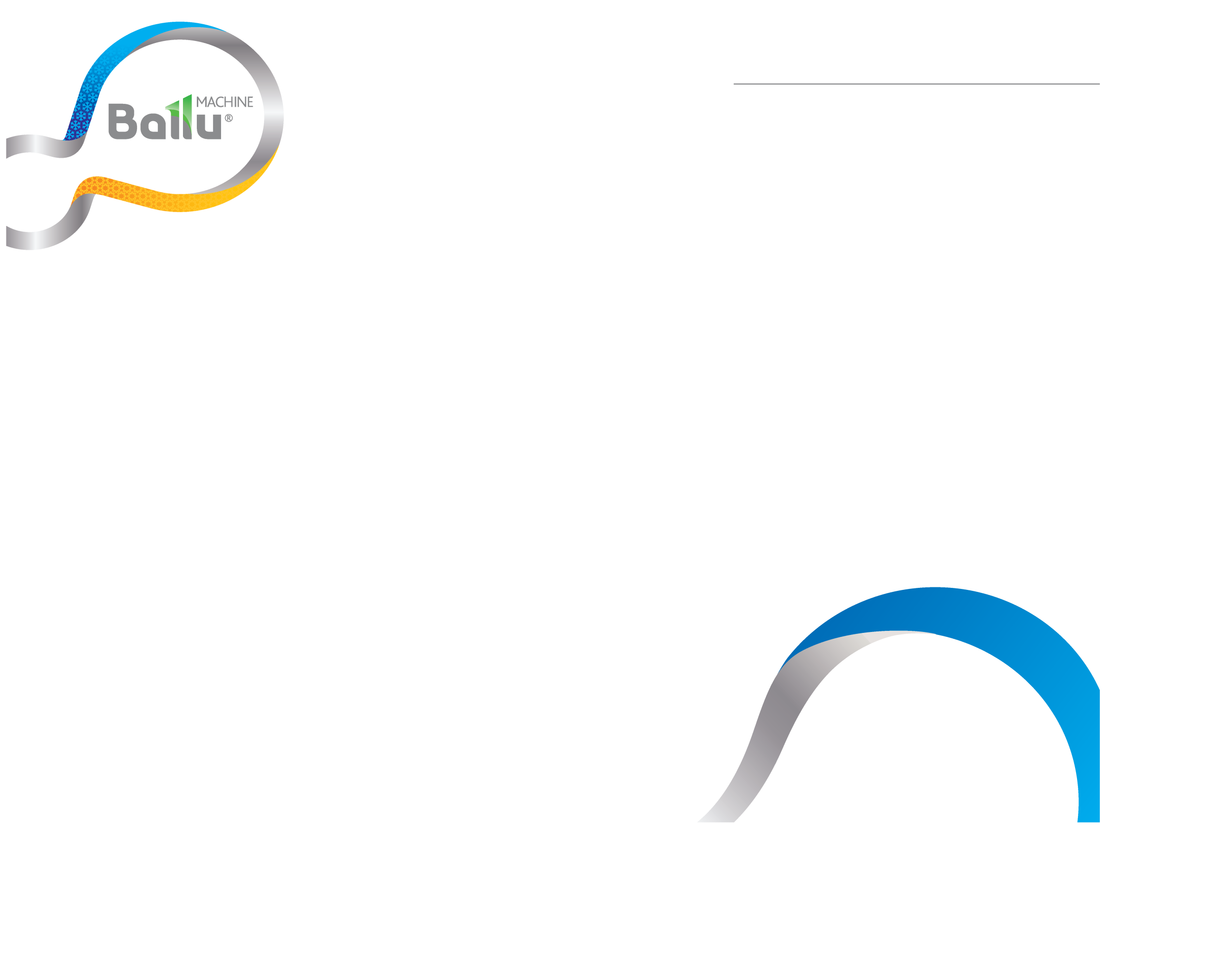 СРАВНИТЕЛЬНАЯ ЭФФЕКТИВНОСТЬ
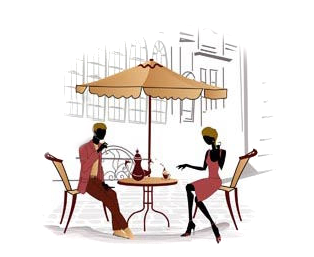 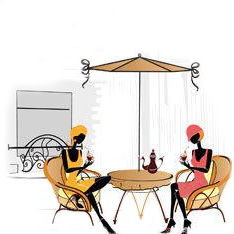 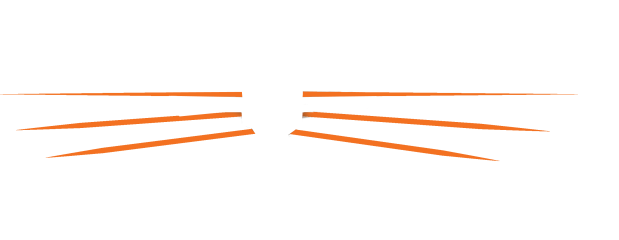 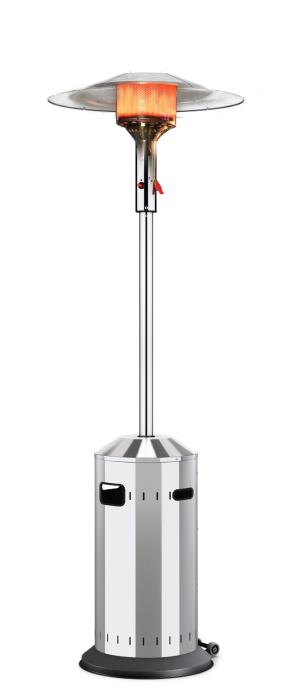 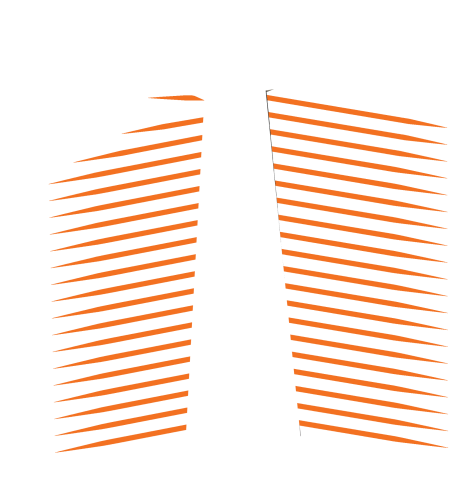 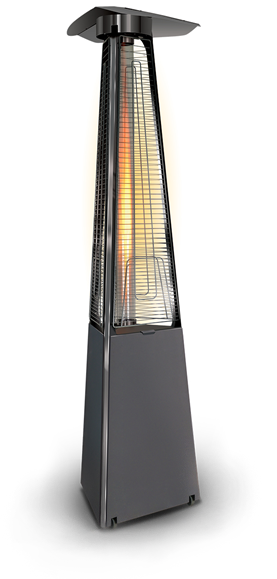 В 5 РАЗ ЭФФЕКТИВНЕЕ
Живой огонь высотой до 1,5 метров заключен в термальную стеклянную японскую колбу с повышенными характеристиками теплоотдачи, стойкой к высоким перепадам температур и атмосферным осадкам.
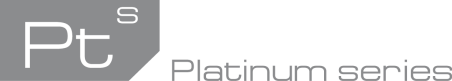 WWW.BALLU.RU
ТЕХНИЧЕСКИЕ ХАРАКТЕРИСТИКИ
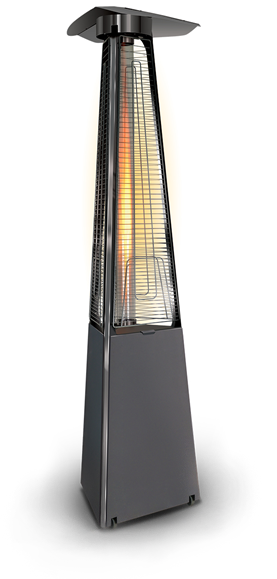 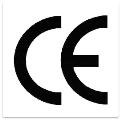 Производится с соблюдением всех стандартов по здоровью и безопасности Европейского Союза


Соответствует протоколам испытаний и стандартам Таможенного союза
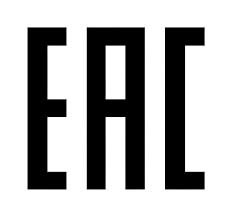 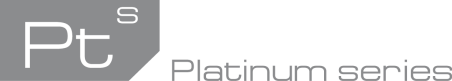 WWW.BALLU.RU
УПАКОВКА
В ЦЕНТР ПРОДАЖ ПОСТУПАЕТ ПРОДУКТ С ПАКЕТОМ РЕКЛАМНЫХ МАТЕРИАЛОВ 
ДЛЯ ОФОРМЛЕНИЯ ВИТРИНЫ
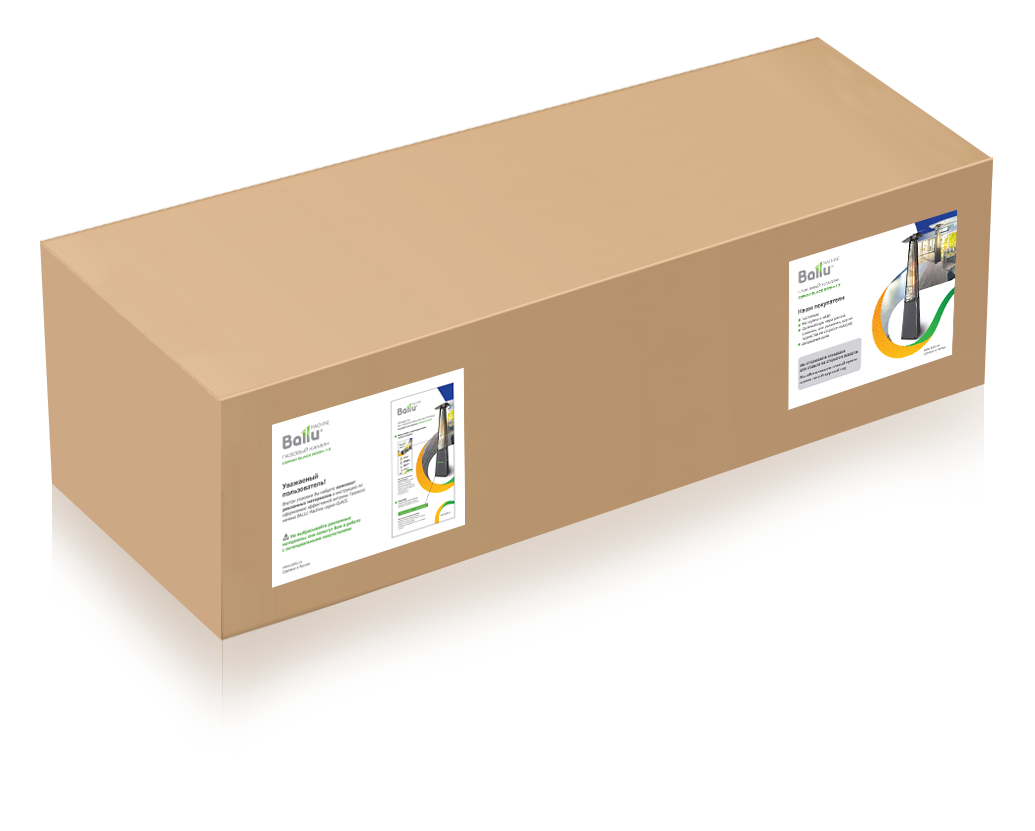 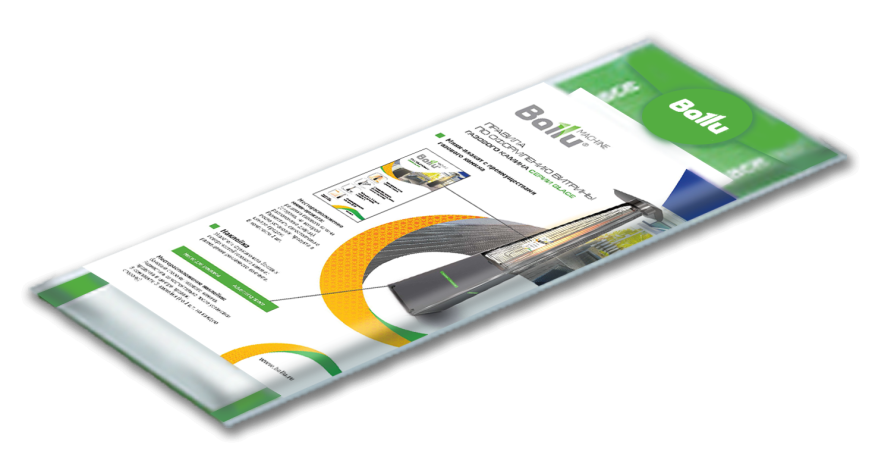 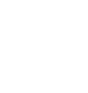 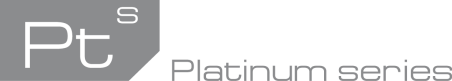 WWW.BALLU.RU
УПАКОВКА
В центр продаж поступает продукт с ПАКЕТОМ РЕКЛАМНЫХ МАТЕРИАЛОВ 
для оформления витрины
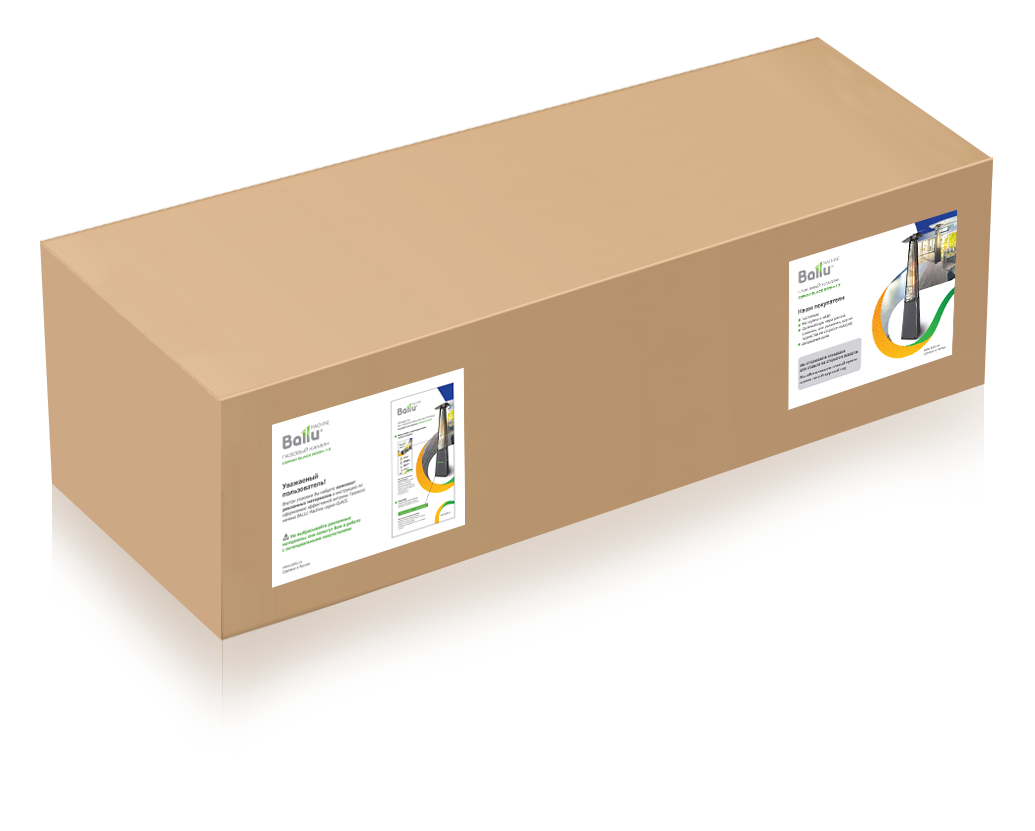 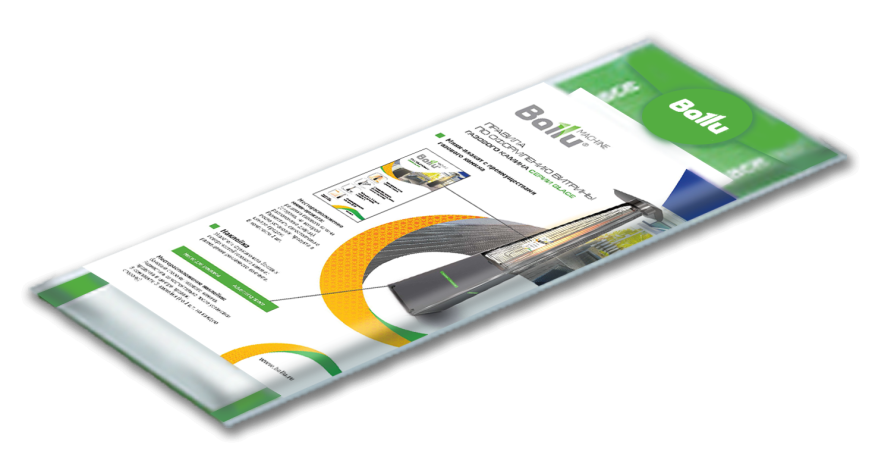 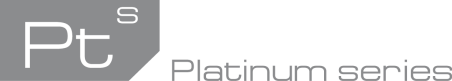 WWW.BALLU.RU
ПАКЕТ РЕКЛАМНЫХ МАТЕРИАЛОВ
БЫСТРАЯ СБОРКА
1.  Основание поставляется в сборе
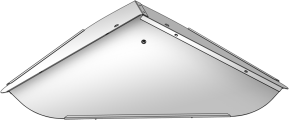 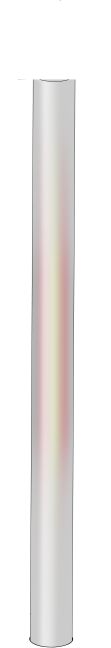 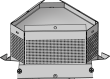 2.  Крепим верхние профили
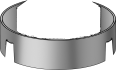 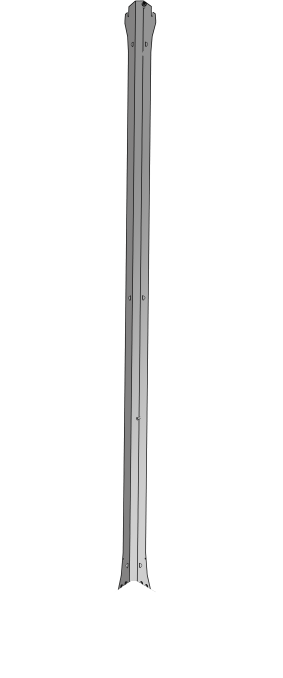 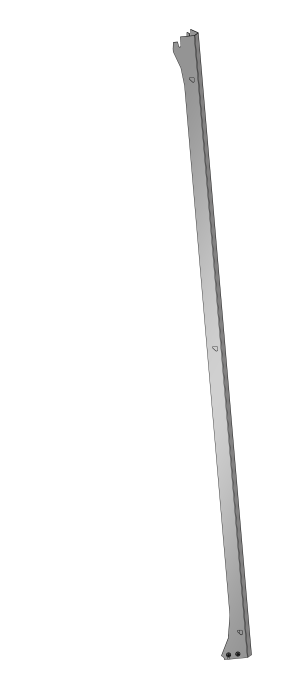 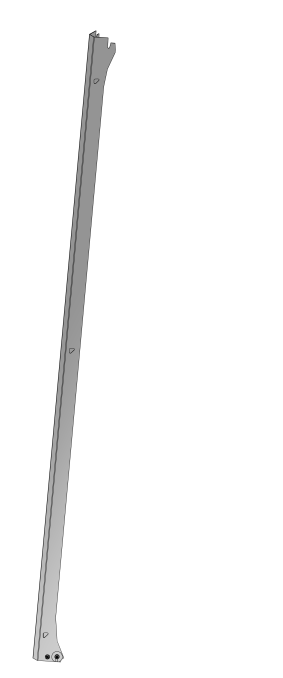 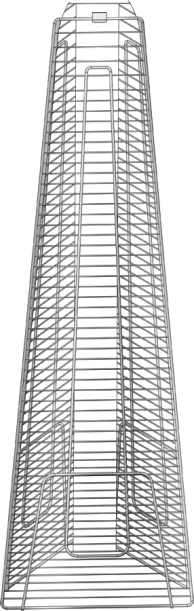 3.  Одеваем колбу и дожигатель
4.  Вставляем решетки и дефлектор в пазы
5.  Фиксируем козырек 3-мя болтами
6.  Закрепляем боковые панели
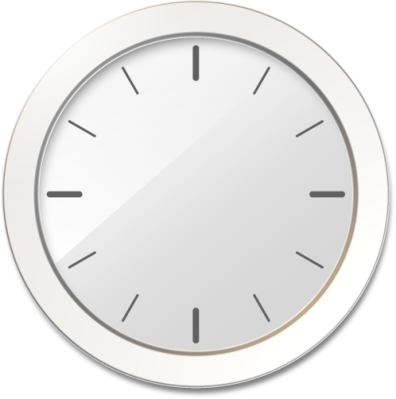 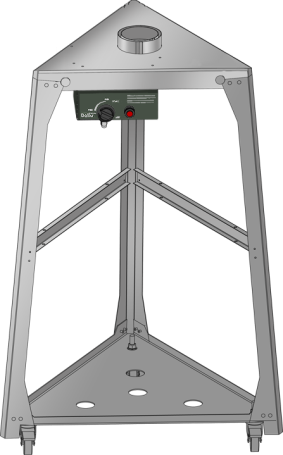 7.  Прибор готов к работе
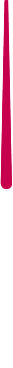 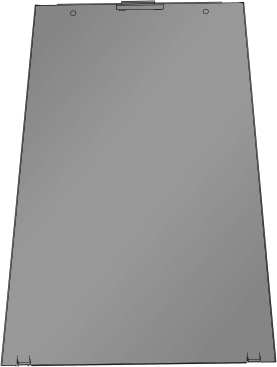 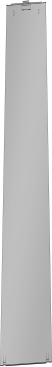 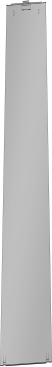 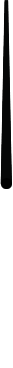 10
05
МИНУТ
15
20
25
30
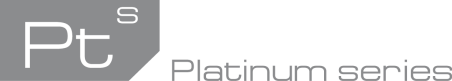 WWW.BALLU.RU
БЫСТРАЯ СБОРКА
1. Основание поставляется в сборе
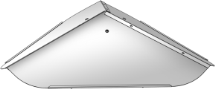 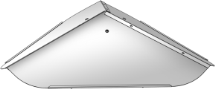 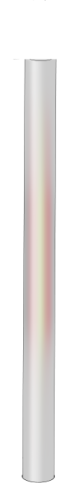 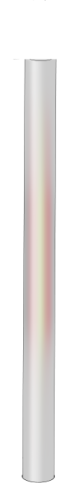 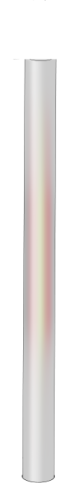 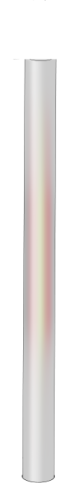 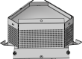 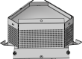 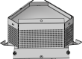 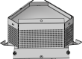 2. Крепим верхние профили
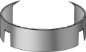 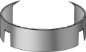 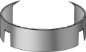 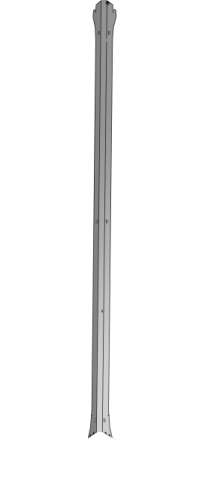 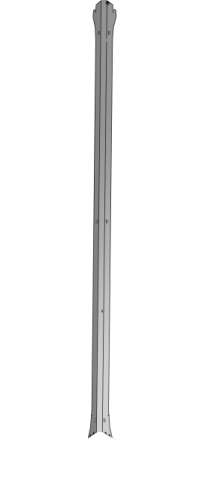 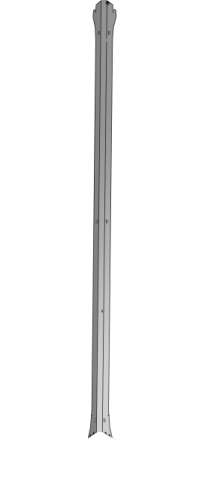 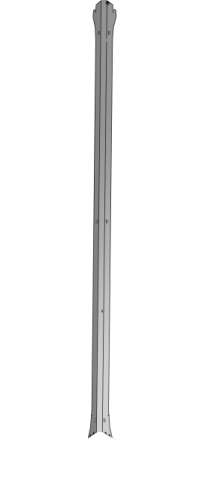 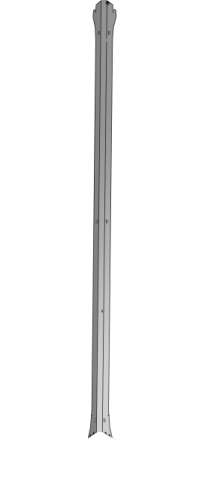 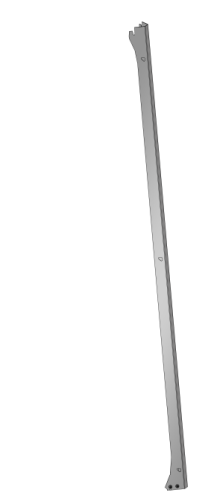 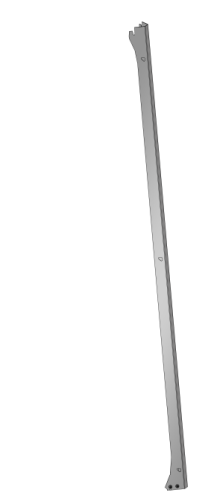 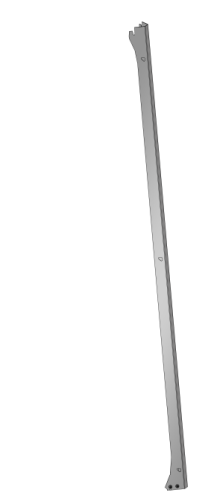 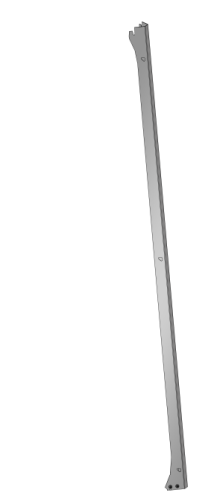 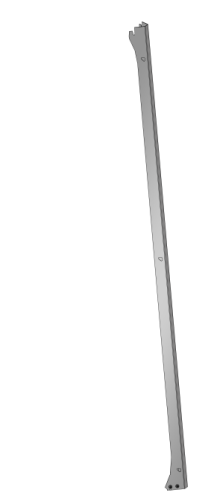 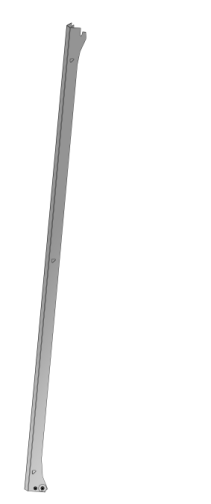 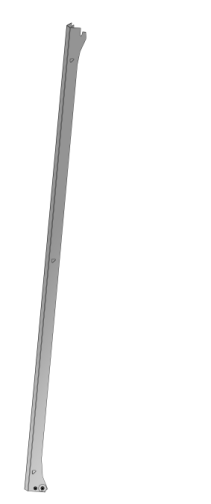 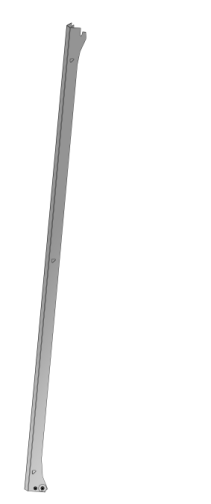 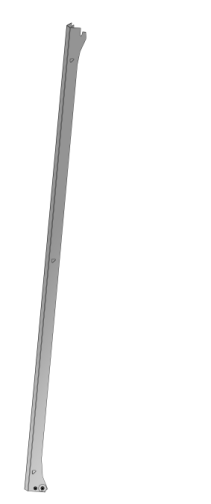 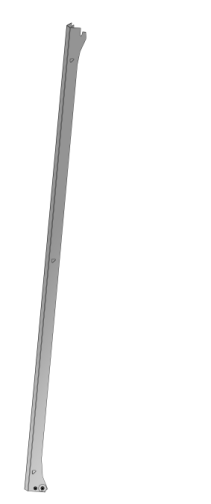 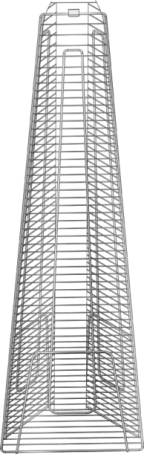 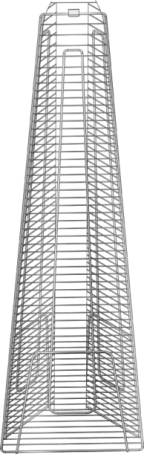 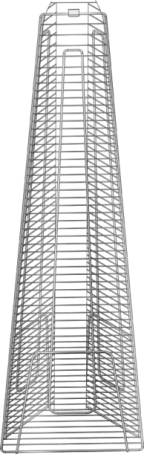 3. Одеваем колбу и дожигатель
4. Вставляем решетки и дефлектор в пазы
5. Фиксируем козырек 3-мя болтами
6. Закрепляем боковые панели
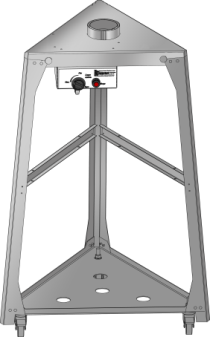 7. Прибор готов к работе
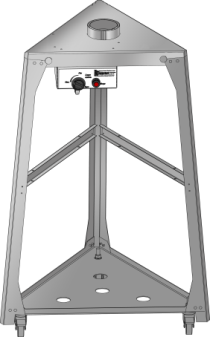 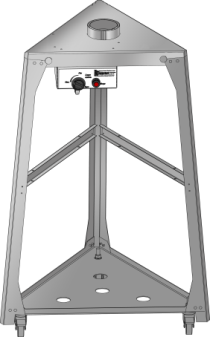 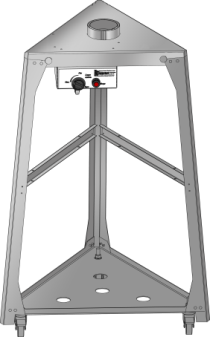 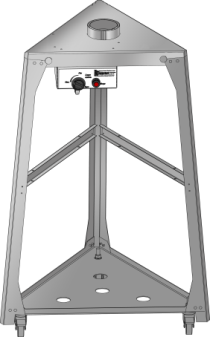 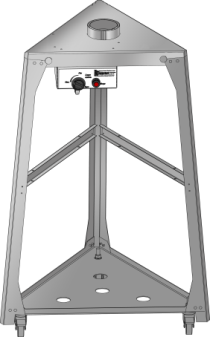 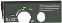 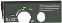 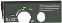 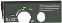 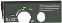 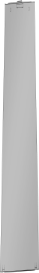 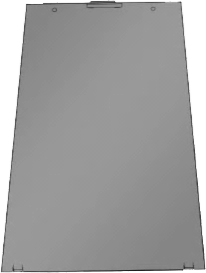 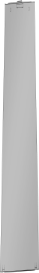 3.
5.
1.
2.
4.
6.
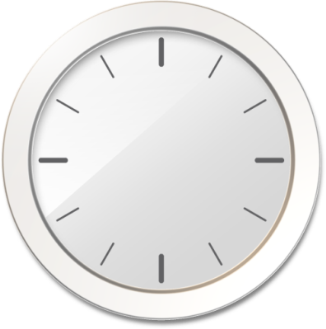 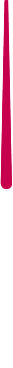 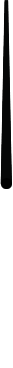 МИНУТ
30
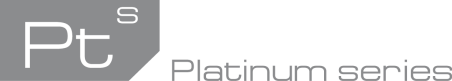 WWW.BALLU.RU
ПАКЕТ РЕКЛАМНЫХ МАТЕРИАЛОВ
Технические преимущества продукта
1.
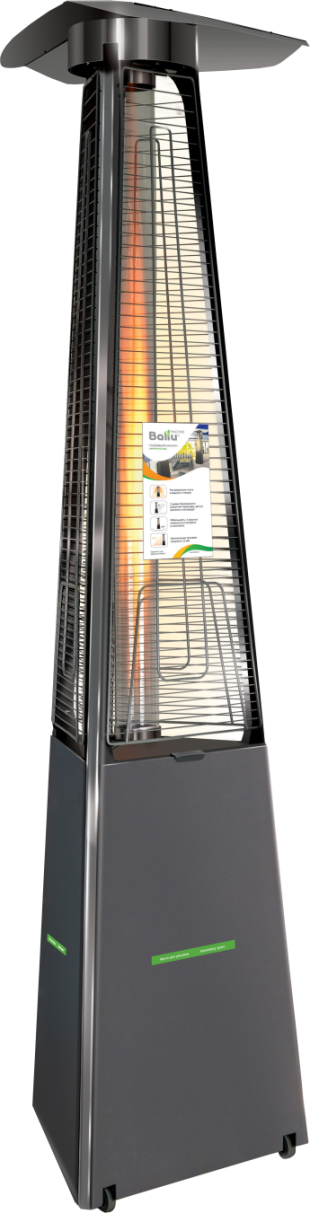 Наклейки для обозначения рекламных поверхностей продукта
2.
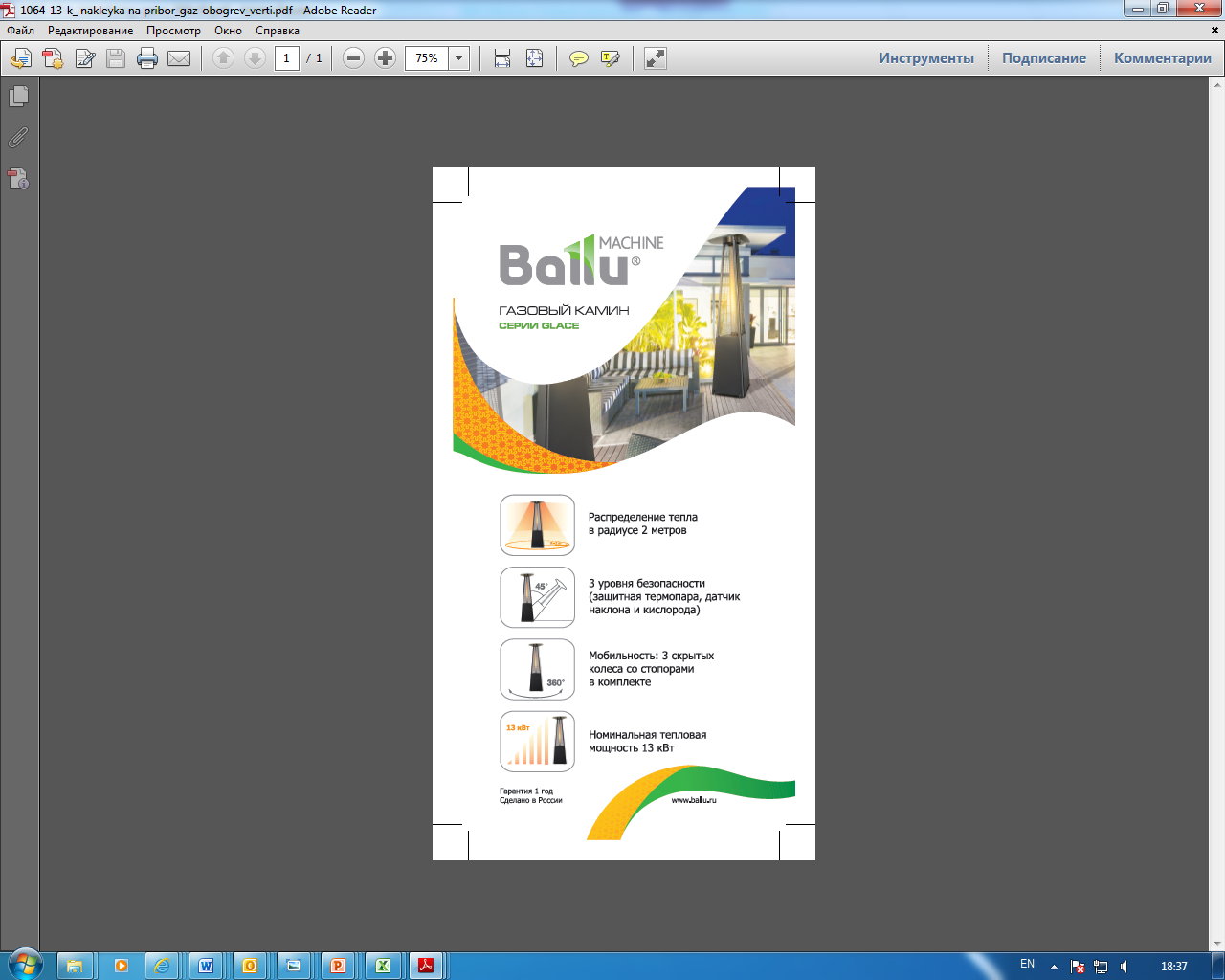 Инструкция по оформлению витрины
3.
1.
2.
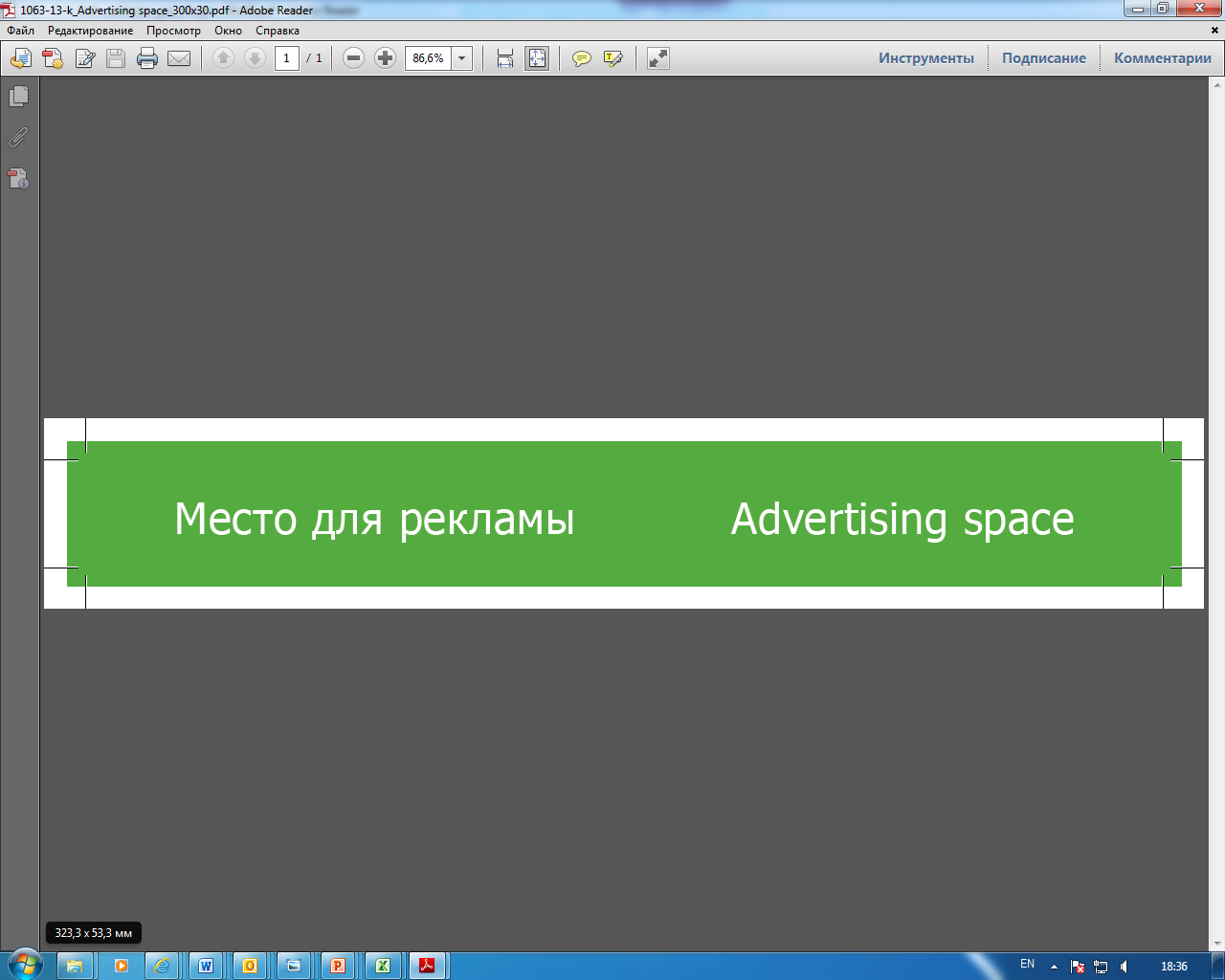 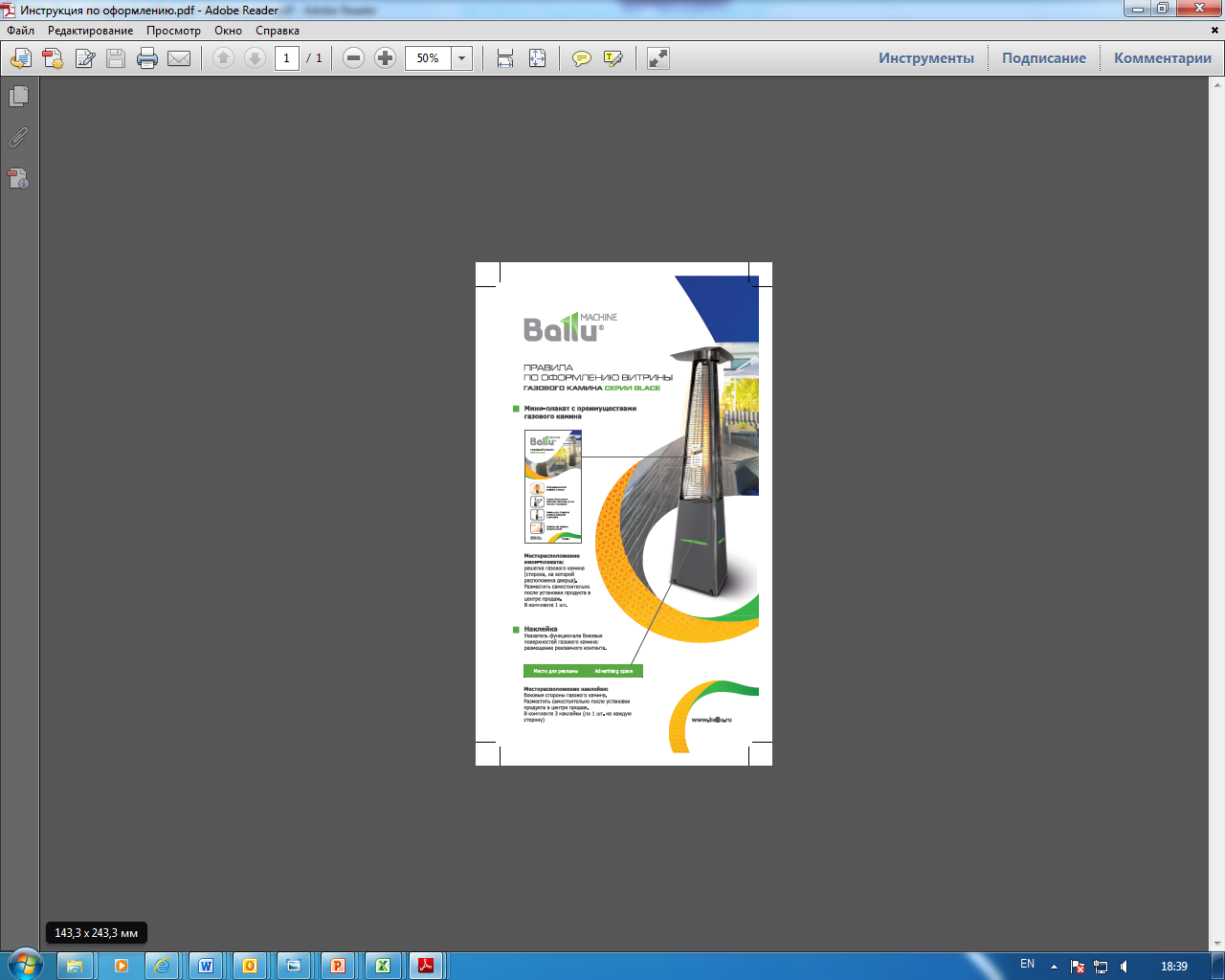 3.
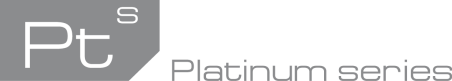 WWW.BALLU.RU
БИЗНЕС ИДЕИ И РЕШЕНИЯ
БИЗНЕС ИДЕЯ
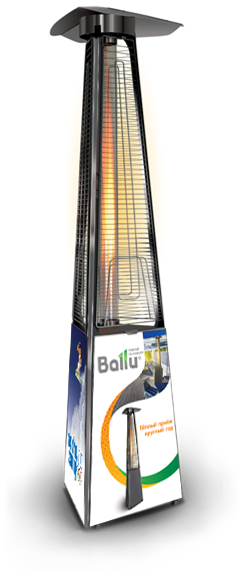 МЫ       РАЗРАБОТАЛИ         ГАЗОВЫЙ        КАМИН
BALLU  MACHINE  С  УНИКАЛЬНОЙ  БИЗНЕС ИДЕЕЙ

ПРОДУКТ ПРИНОСИТ ПРИБЫЛЬ, 
ВЫСТУПАЯ НОСИТЕЛЕМ РЕКЛАМНОГО СООБЩЕНИЯ
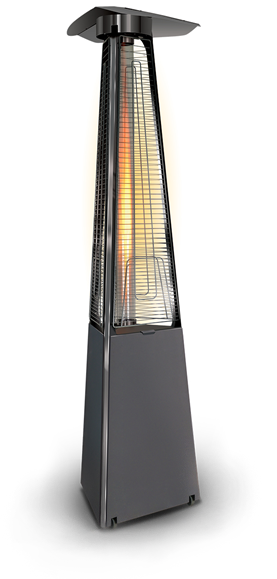 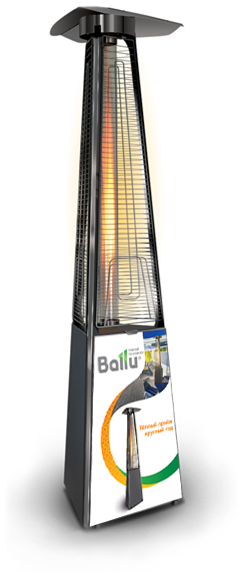 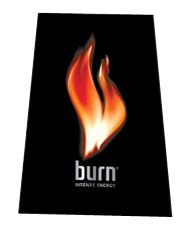 Реклама Ваших партнеров
Реклама Ваших предложений
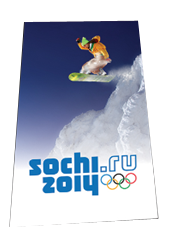 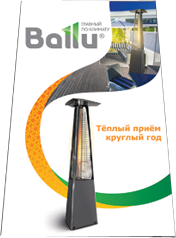 Рекламное сообщение наносится на магнитную поверхность и плотно прилегает к стенкам корпуса газового камина
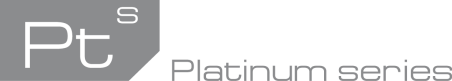 WWW.BALLU.RU
БИЗНЕС ИДЕЯ
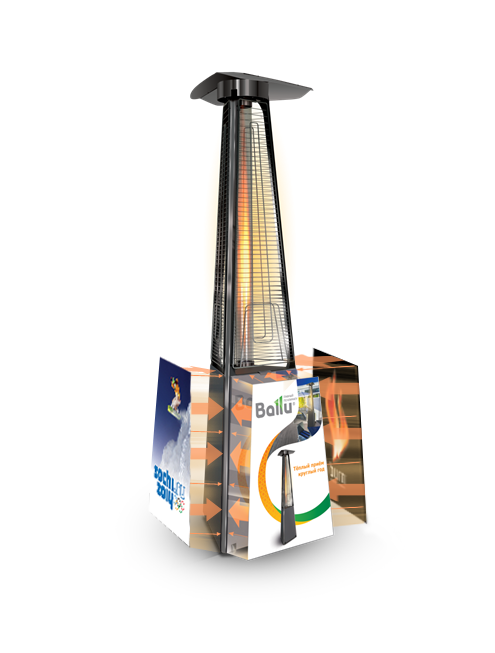 МЫ       РАЗРАБОТАЛИ       ГАЗОВЫЙ       КАМИН
BALLU MACHINE С УНИКАЛЬНОЙ БИЗНЕС ИДЕЕЙ: 

ПРОДУКТ ПРИНОСИТ ПРИБЫЛЬ, 
ВЫСТУПАЯ НОСИТЕЛЕМ РЕКЛАМНОГО СООБЩЕНИЯ
Реклама Ваших партнеров
Реклама Ваших предложений
Рекламное сообщение наносится на магнитную поверхность и плотно прилегает к стенкам корпуса газового камина
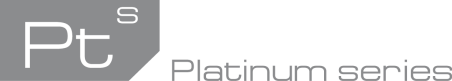 WWW.BALLU.RU
ВАШИ РЕКЛАМОДАТЕЛИ*
ИНДУСТРИЯ НАПИТКОВ
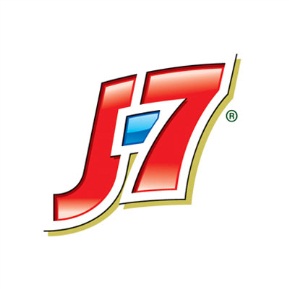 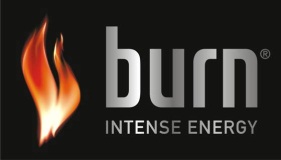 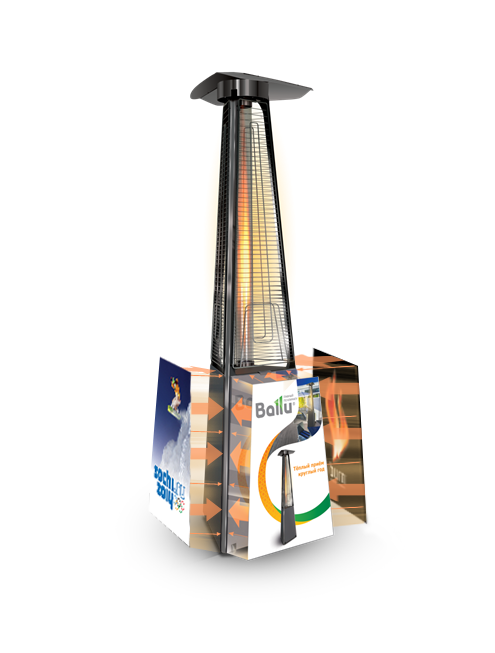 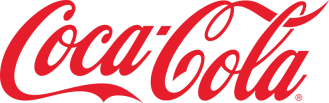 ПРОИЗВОДИТЕЛИ АЛКОГОЛЯ И ТАБАКА
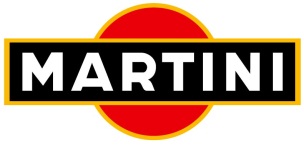 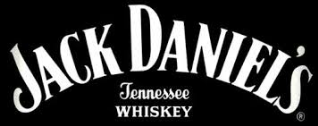 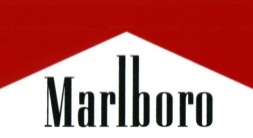 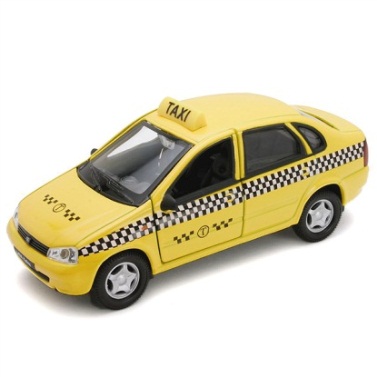 ГОРОДСКОЙ ТРАНСПОРТ
ЦЕНТРЫ ЗДОРОВЬЯ И ОТДЫХА
Фитнес-клубы, спортивные базы, санатории, туристические фирмы и экскурсионные бюро
* В презентации указаны лого компаний, которые наглядно иллюстрируют рынок возможных рекламодателей.
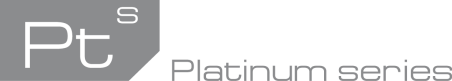 WWW.BALLU.RU
РЕКЛАМА ВАШИХ ПРЕДЛОЖЕНИЙ
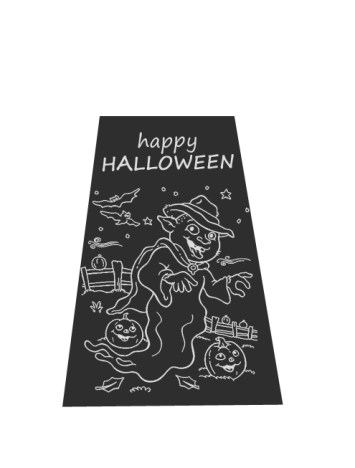 АНОНСЫ ПРАЗДНИКОВ
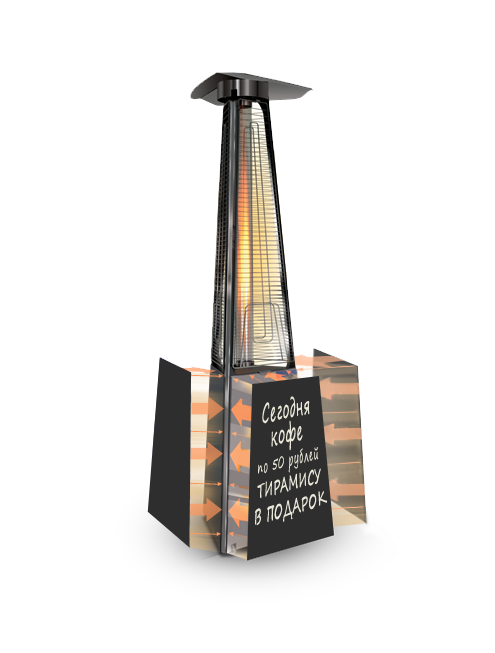 ПРЕДЛОЖЕНИЯ ОТ ШЕФ-ПОВАРА
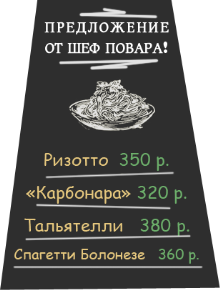 СКИДКИ НА НАПИТКИ
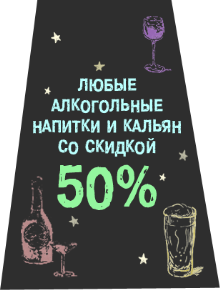 Грифельное нанесение на магнитную поверхность, позволяющее с любой частотой менять информацию  (наносится мелом)
ПРАЙ-ЛИСТ НА БИЗНЕС-ЛАНЧ
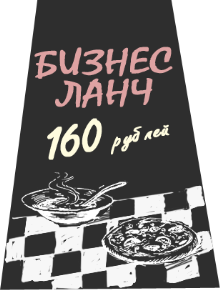 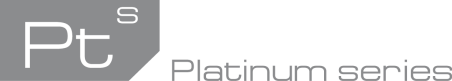 WWW.BALLU.RU
УПРАВЛЕНИЕ РЕКЛАМОЙ
Вы самостоятельно назначаете арендную стоимость и период размещения рекламы на газовом камине.
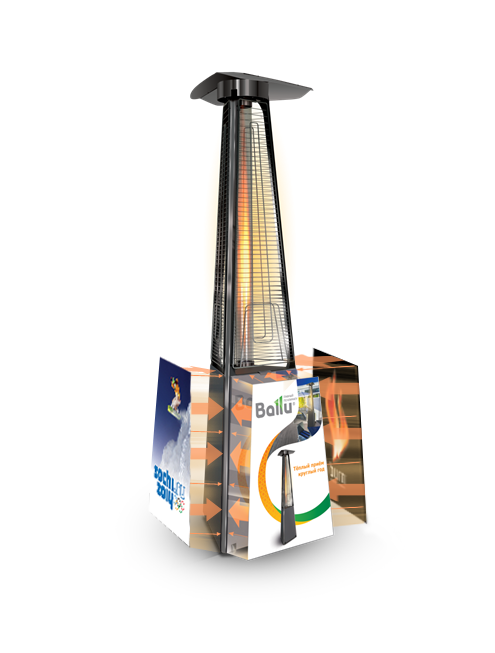 ОБРАЗЦОВАЯ МОДЕЛЬ ВАШЕГО БИЗНЕСА*
* В таблице представлена минимальная арендная стоимость рекламы.
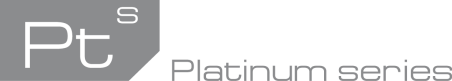 WWW.BALLU.RU
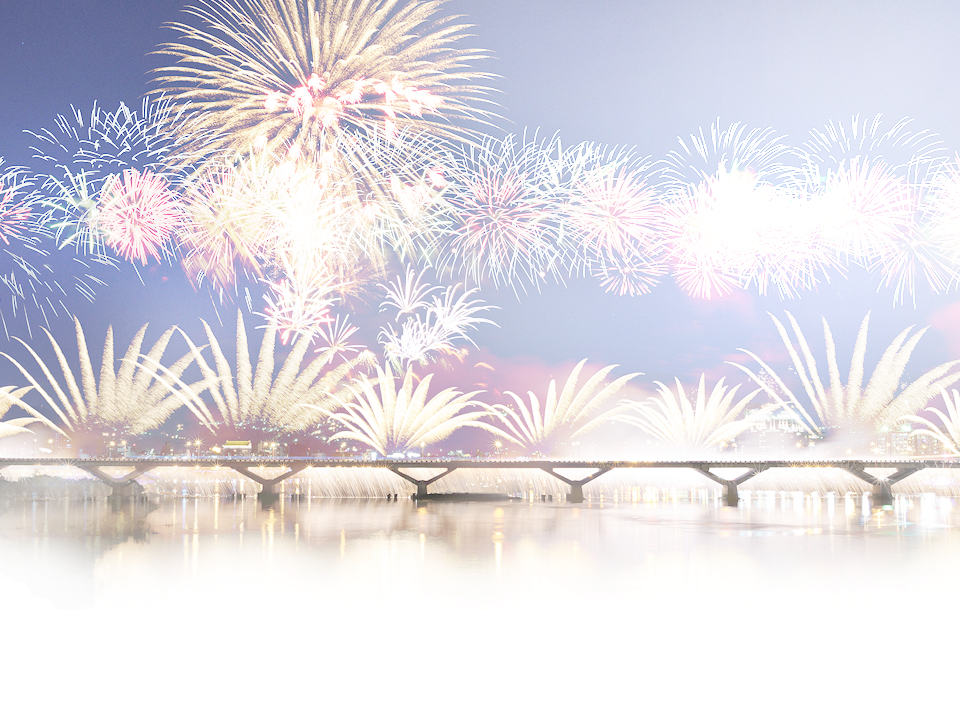 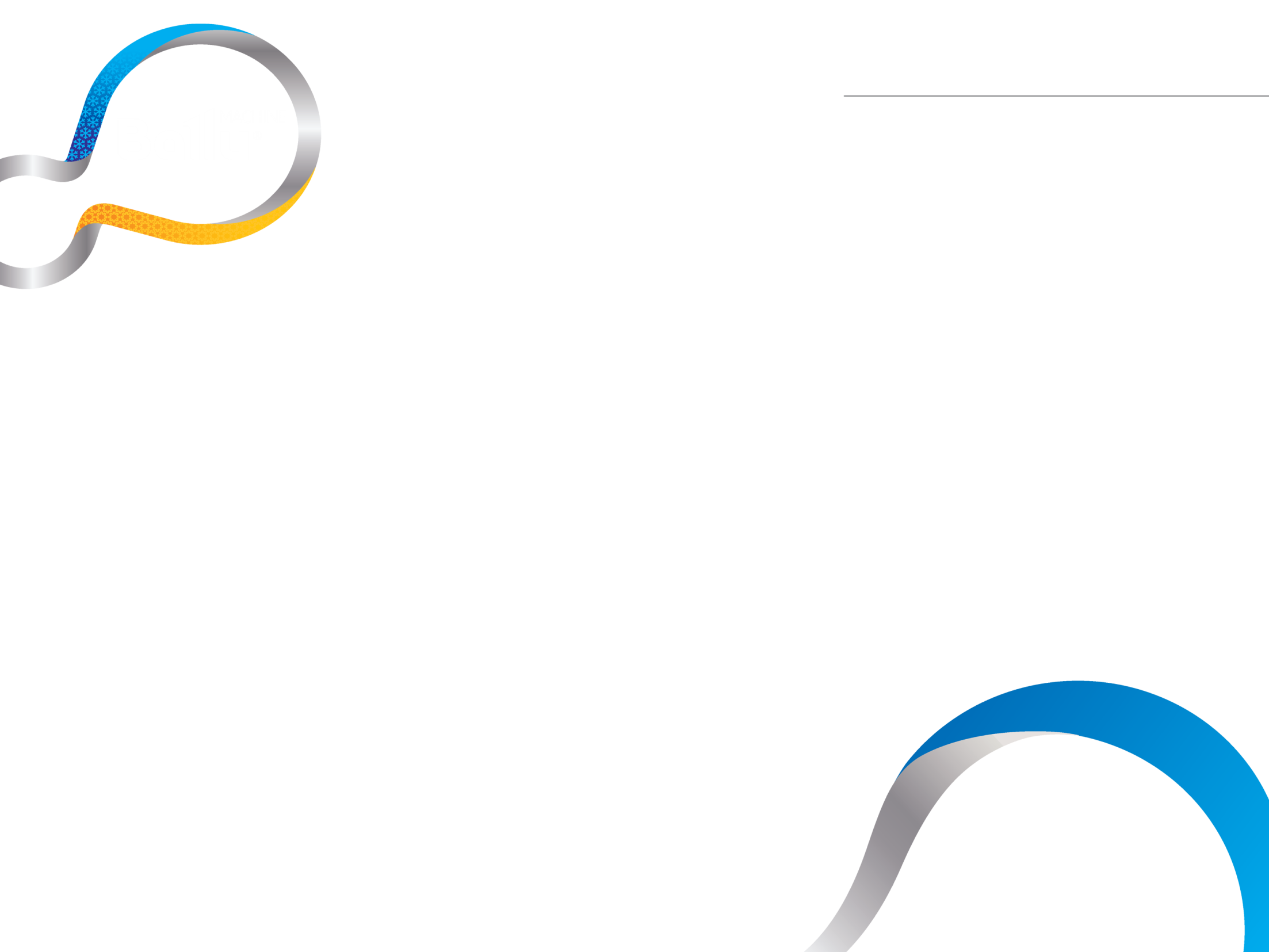 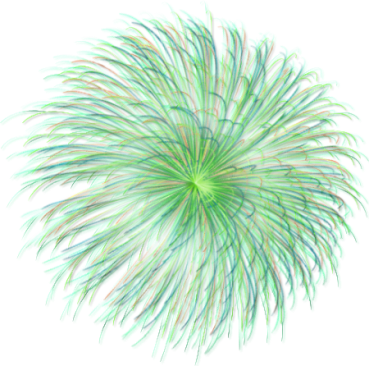 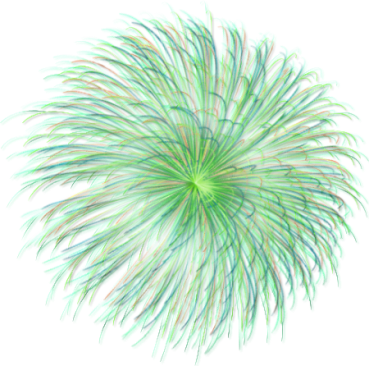 ВАШИ МЕРОПРИЯТИЯ
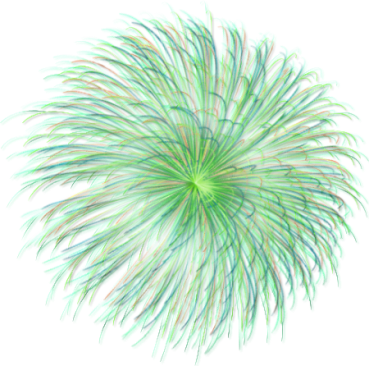 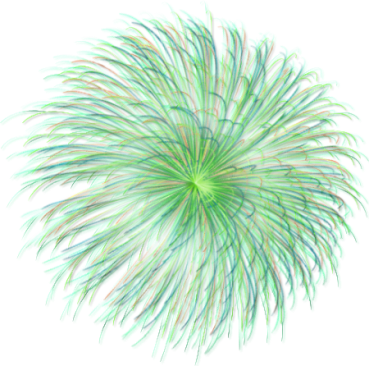 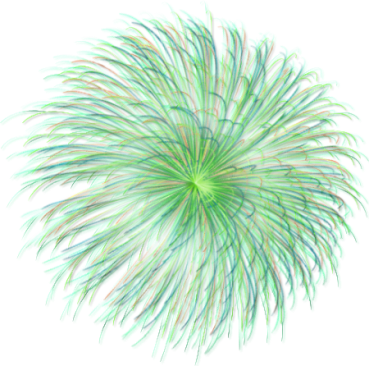 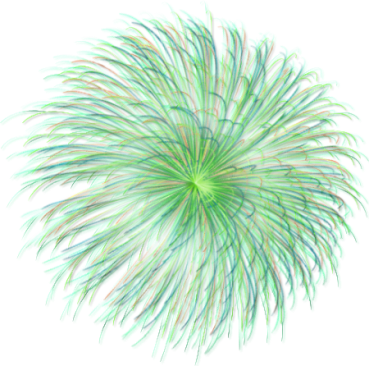 Вы можете анонсировать и проводить мероприятия на территории Ваших центров на открытом воздухе. Все посетители погрузятся в атмосферу праздника и тепла.
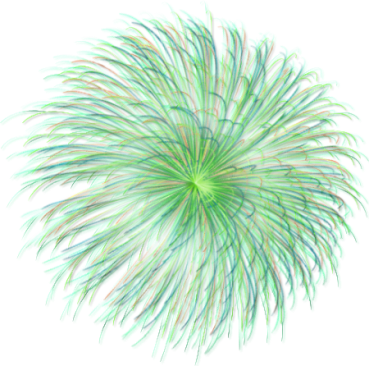 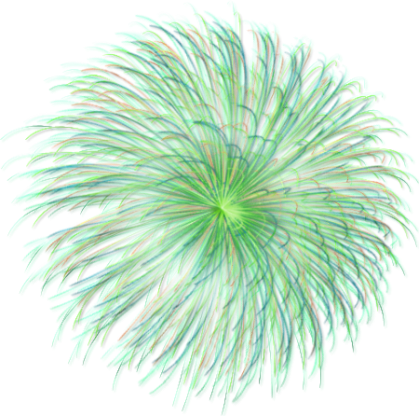 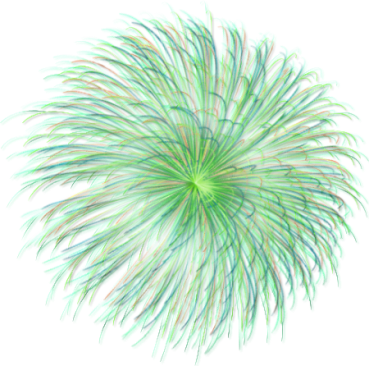 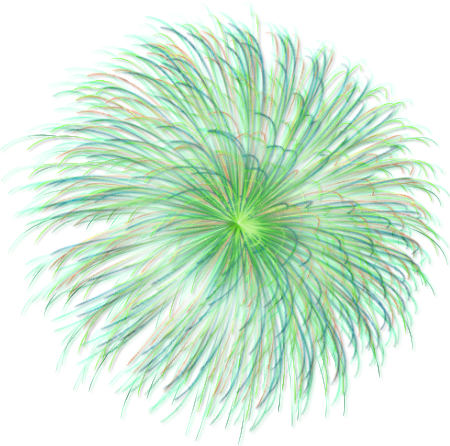 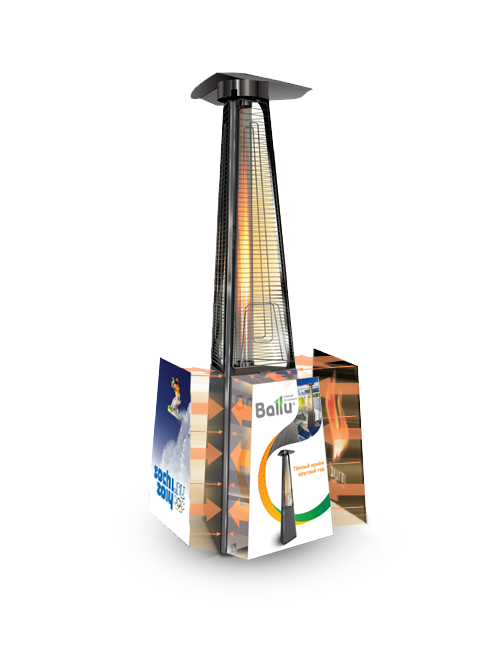 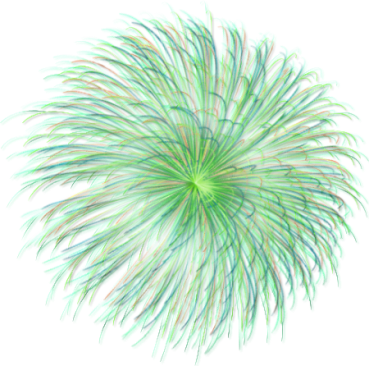 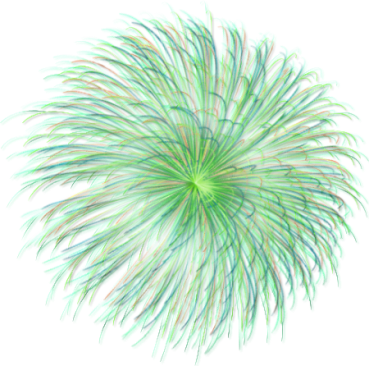 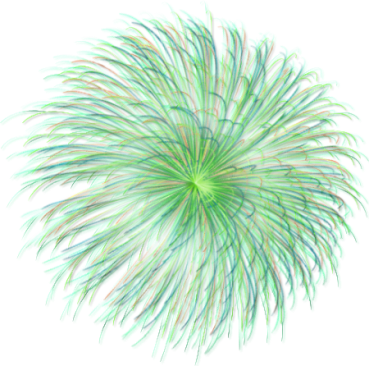 - ДЕНЬ ГОРОДА
- 8 МАРТА
- СВАДЬБЫ
- HАLLOWEEN…
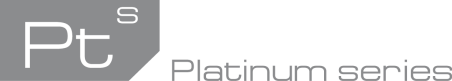 WWW.BALLU.RU
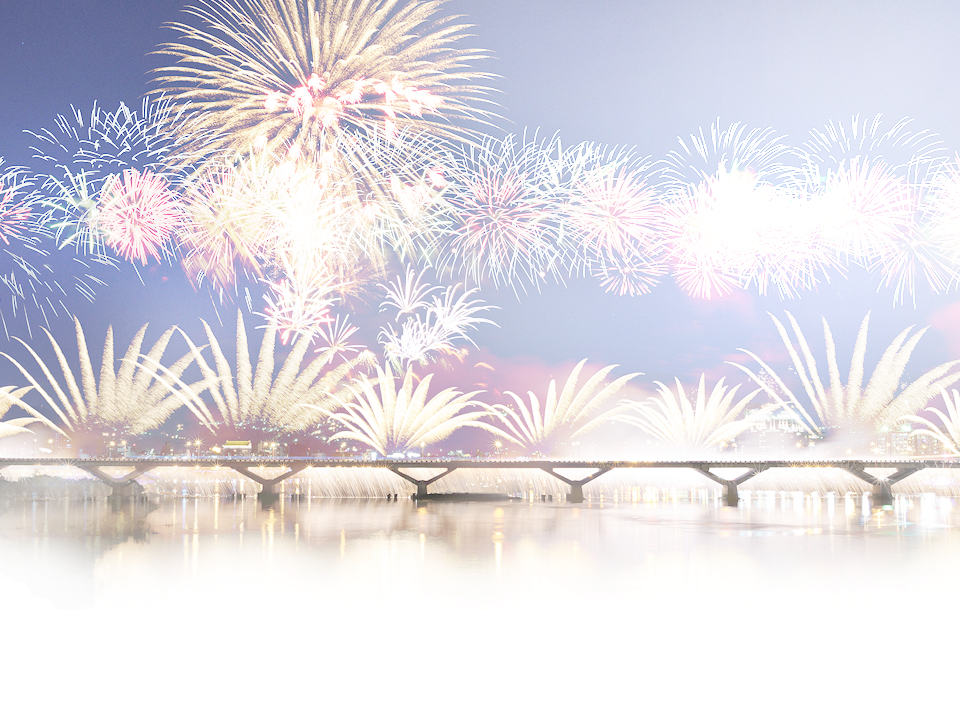 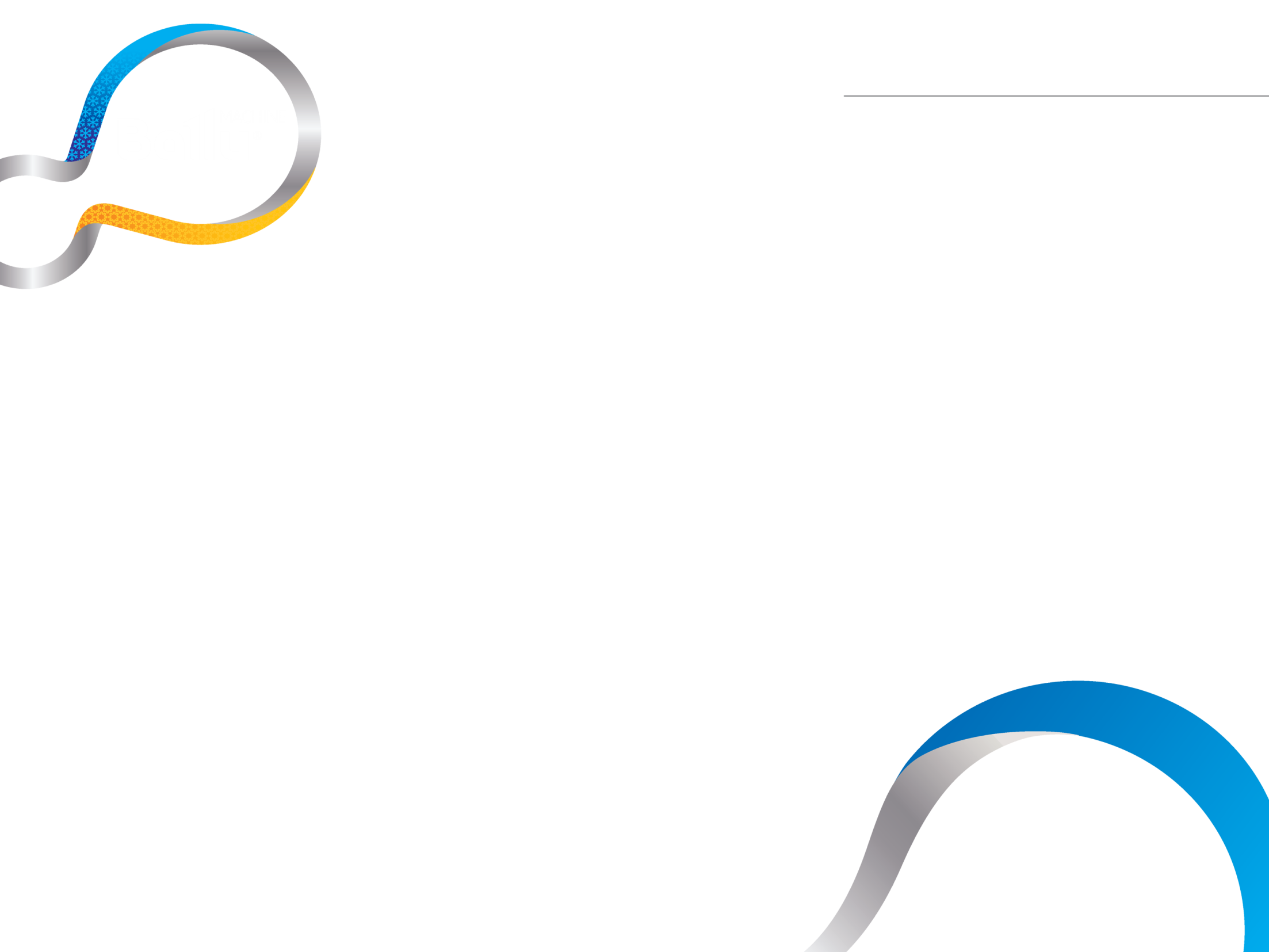 ВАШИ МЕРОПРИЯТИЯ
Вы можете анонсировать и проводить мероприятия на территории Ваших центров на открытом воздухе. Все посетители погрузятся в атмосферу праздника и тепла.
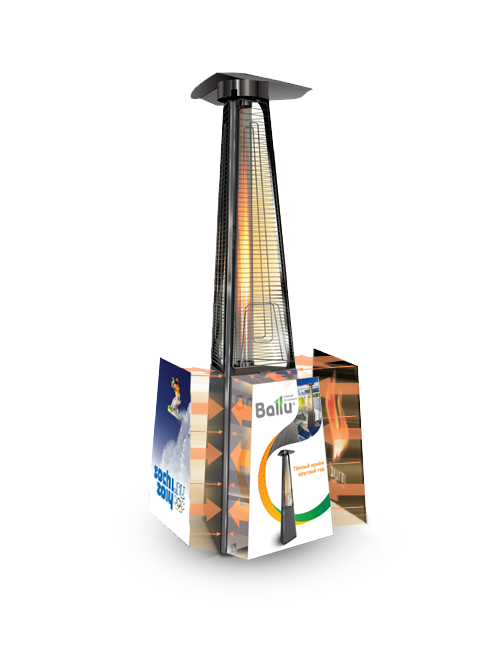 - ДЕНЬ ГОРОДА
- 8 МАРТА
- СВАДЬБЫ
- HАLLOWEEN…
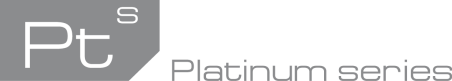 WWW.BALLU.RU
НАША ПОДДЕРЖКА
ЦЕНТР   МАРКЕТИНГОВЫХ   КОММУНИКАЦИЙ
BALLU   INDUSTRIAL   GROUP
 
Обеспечит вас комплексным сопровождением по производству и доставке рекламных сообщений на магнитной поверхности
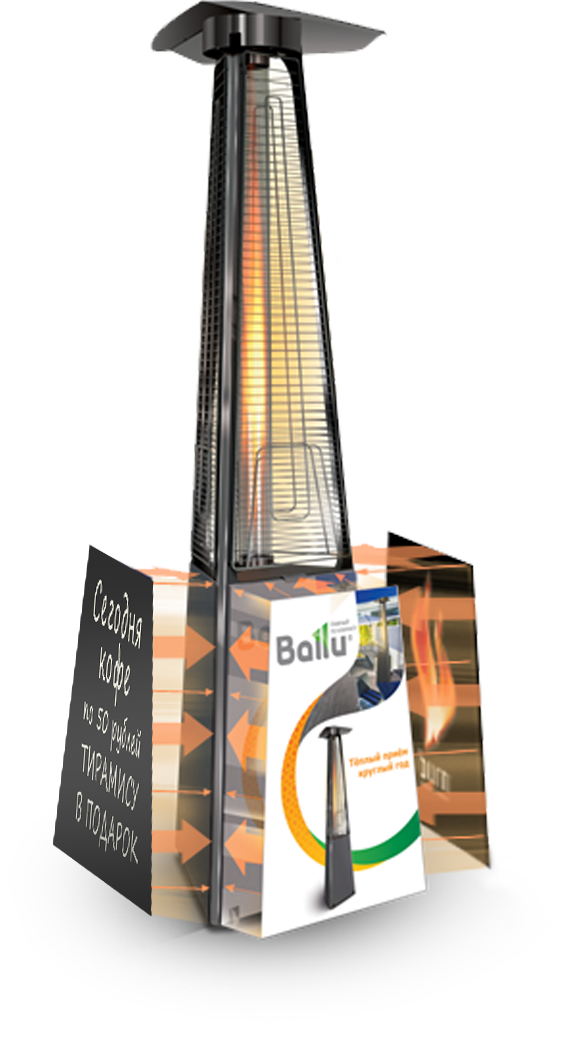 КОНТАКТЫ
ДЛЯ  РАЗМЕЩЕНИЯ  ЗАКАЗА
imc@ballu.ru
Условия сотрудничества по проекту «РЕКЛАМА НА ГАЗОВОМ КАМИНЕ»:

Производство наружной рекламы при поддержке Ballu Industrial Group осуществляется в Москве. Стоимость производства рекламы на магнитной поверхности зависит от объема заказа (уточняйте каждый объем заказа). Производство и доставка осуществляется за счет клиента.
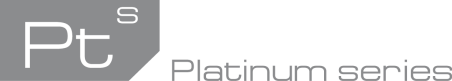 WWW.BALLU.RU
ЭТО НОВЫЙ БИЗНЕС
Газовый камин
BALLU MACHINE серии GLACE

МЫ ПРЕДЛАГАЕМ ВАМ
УЖЕ ГОТОВЫЕ РЕШЕНИЯ
ДЛЯ «ОБОГРЕВА» ВАШЕГО БИЗНЕСА
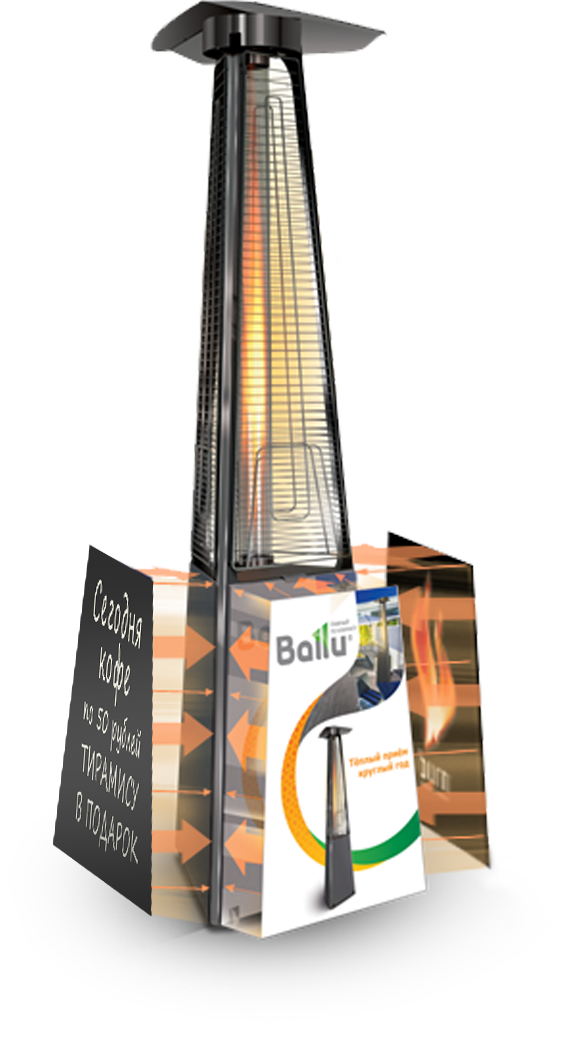 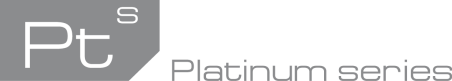 WWW.BALLU.RU
BALLU INDUSTRIAL GROUP:ВИДЕТЬ ПОЛЕЗНОЕ В ПРОСТЫХ ВЕЩАХ